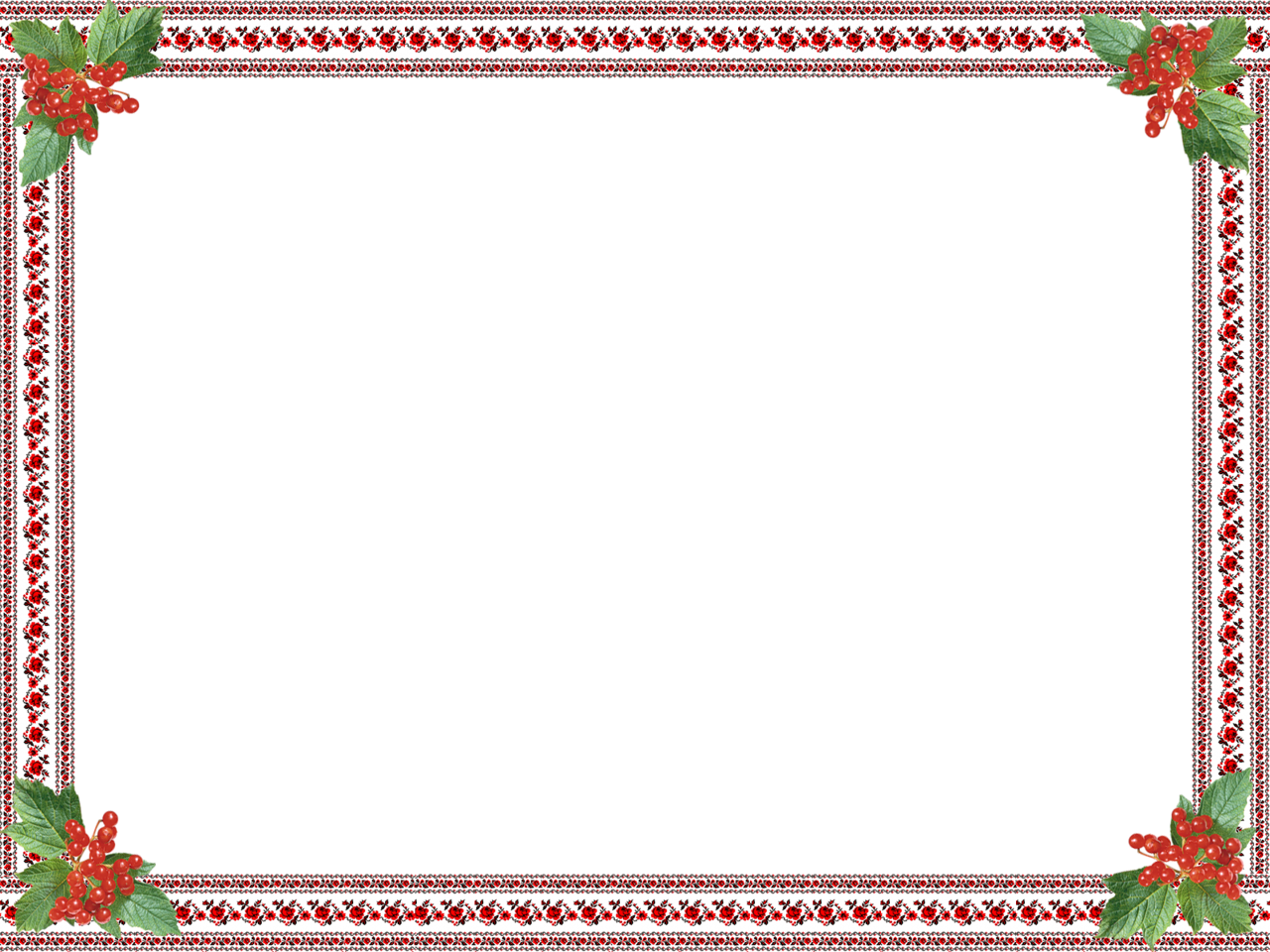 Проект «Золотая ниточка»
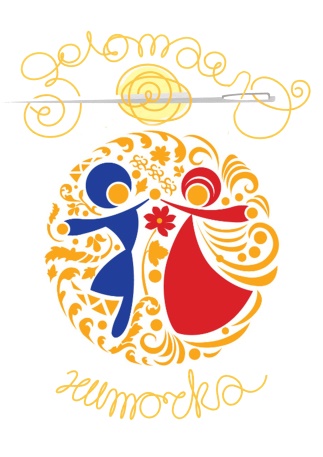 Авторы:
Батуева Ольга Александровна
Шорникова Вероника Анатольевна
Детский сад №305 город Пермь
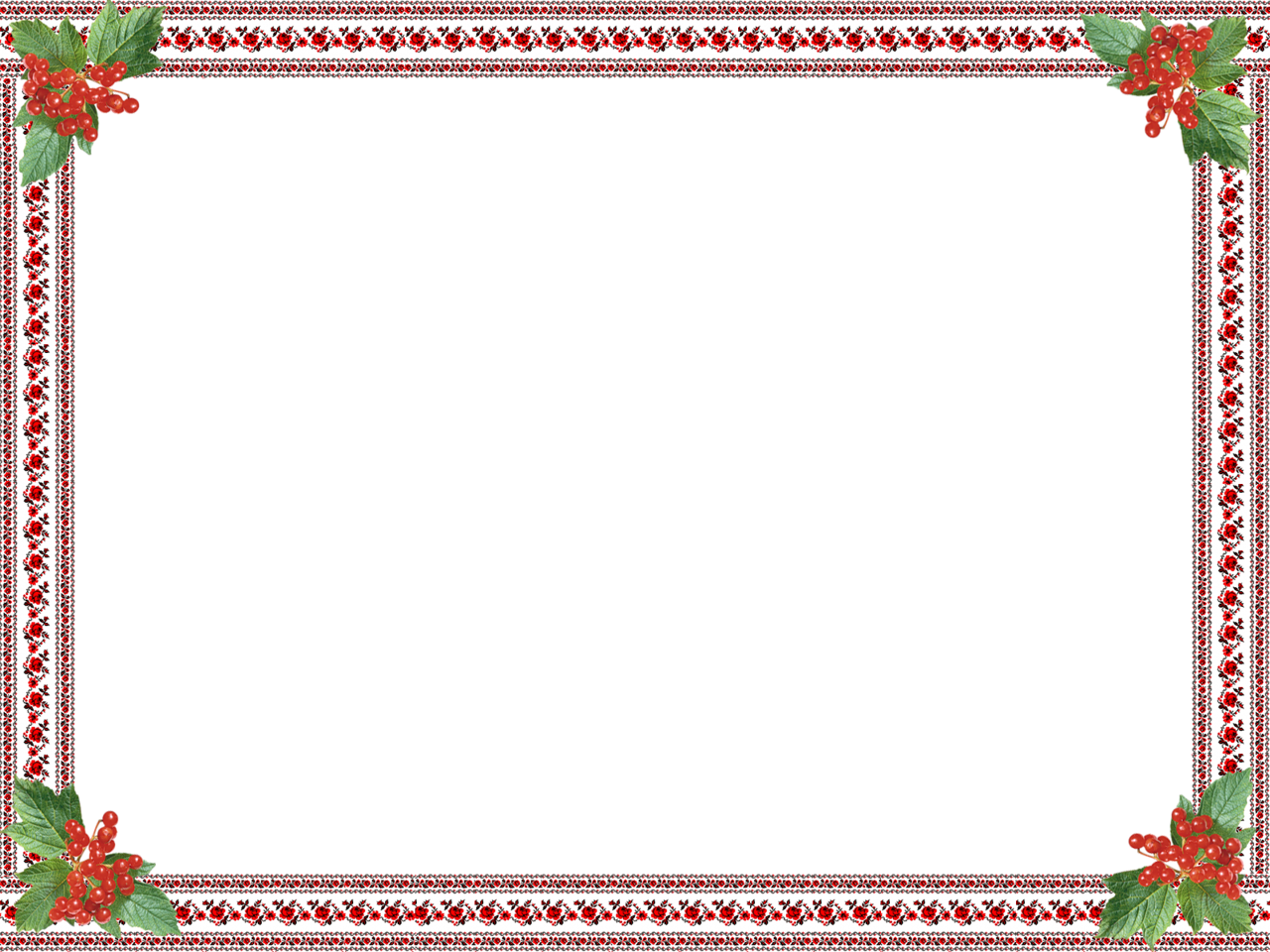 Цель – создание оптимальных условий для формирования духовно-нравственных чувств у детей старшего дошкольного возраста через приобщение к народной культуре.
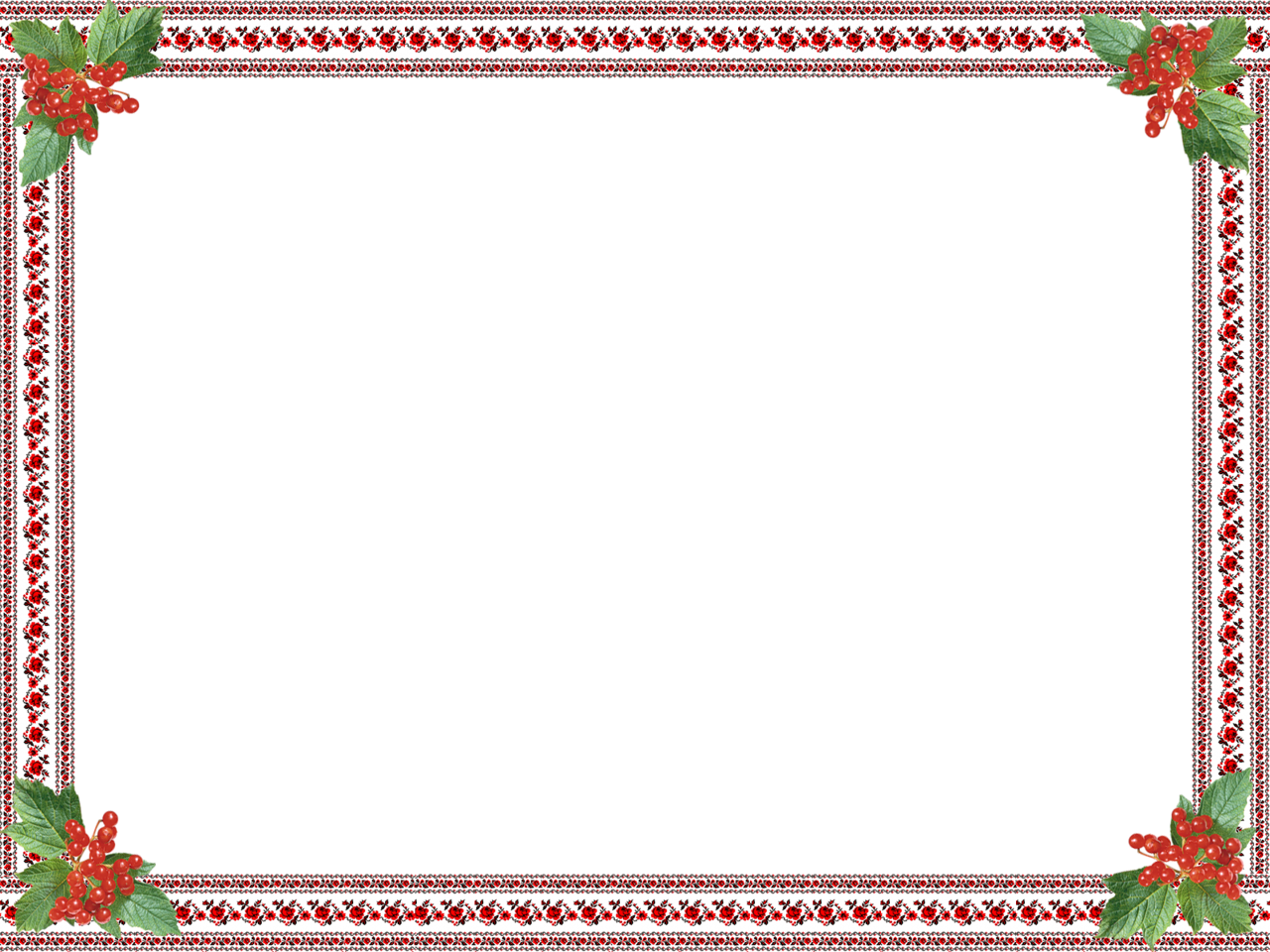 Первое направление – знакомство с танцевальным творчеством русского народа.Второе направление – знакомство с традициями, культурой русского народа, с элементами народного костюма (венок, поясок и др.) и обычаями, которые связаны с этими предметами.
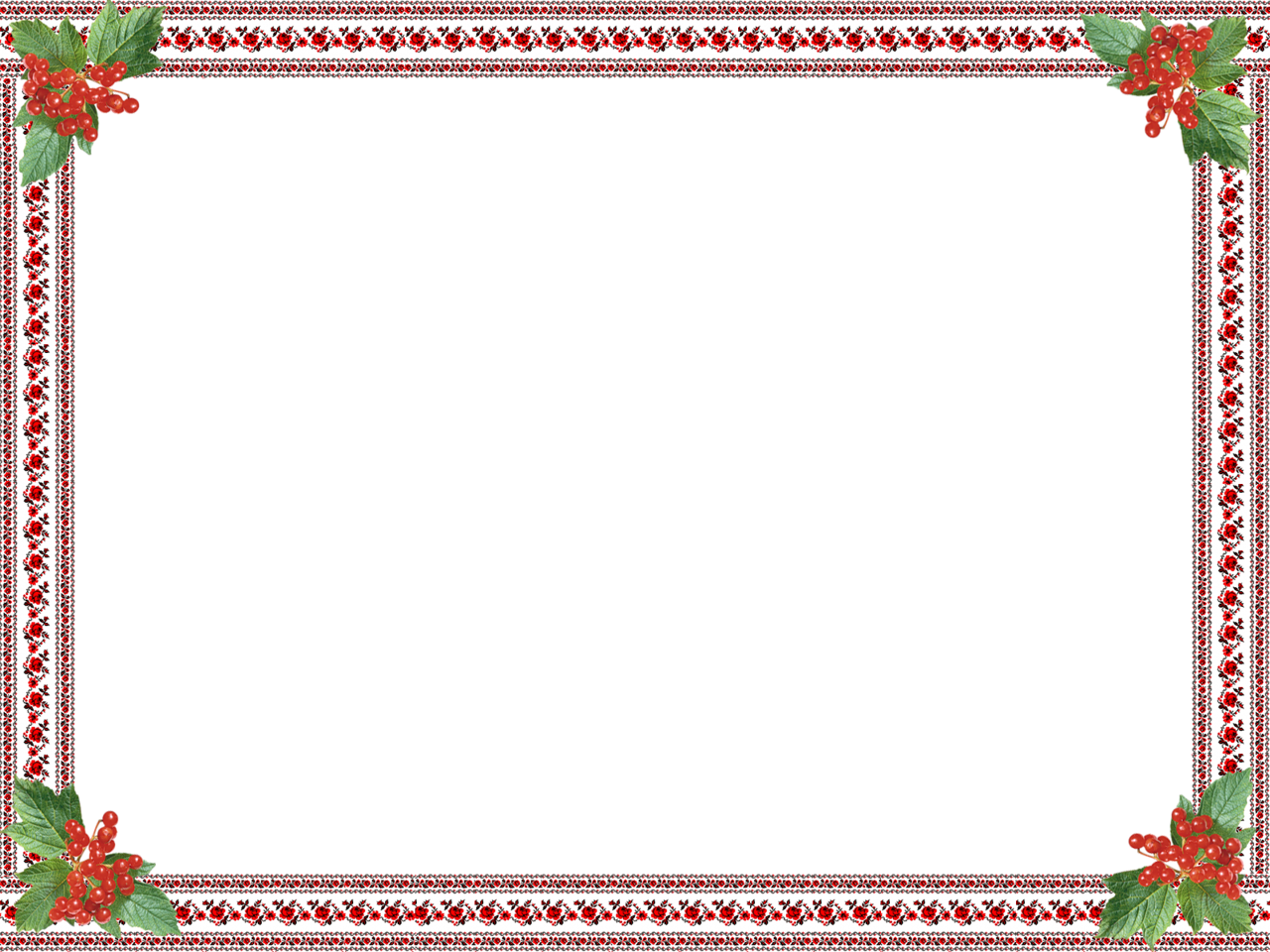 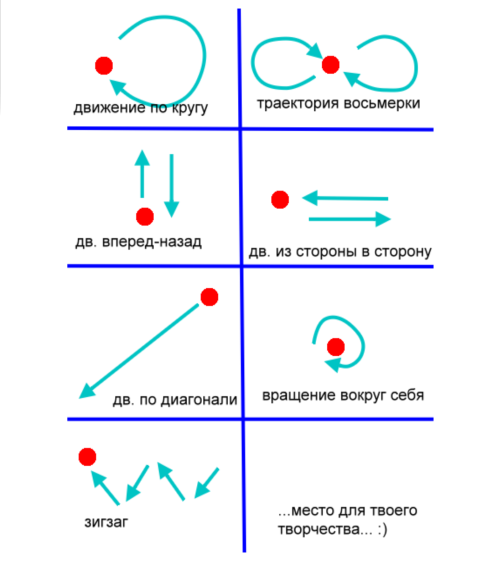 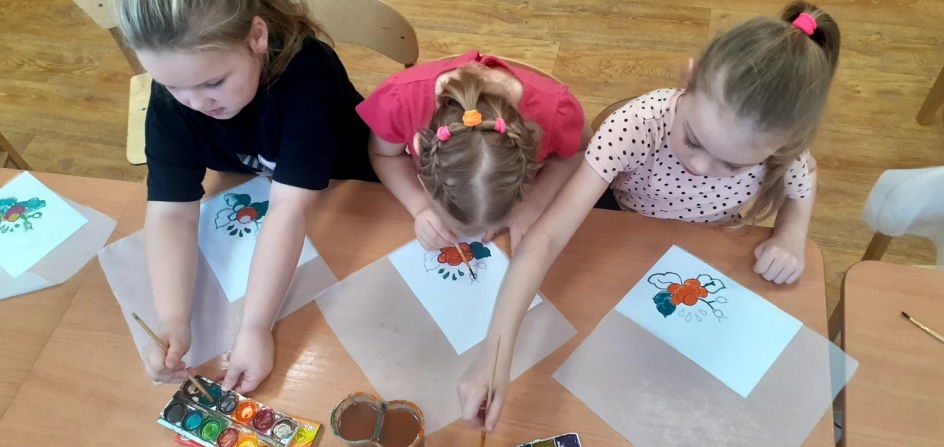 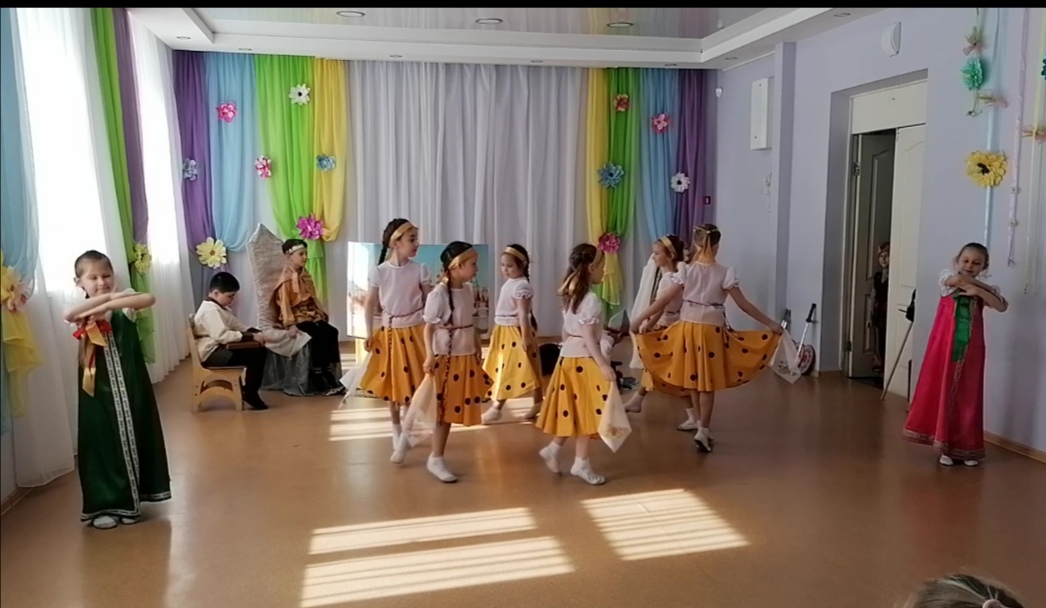 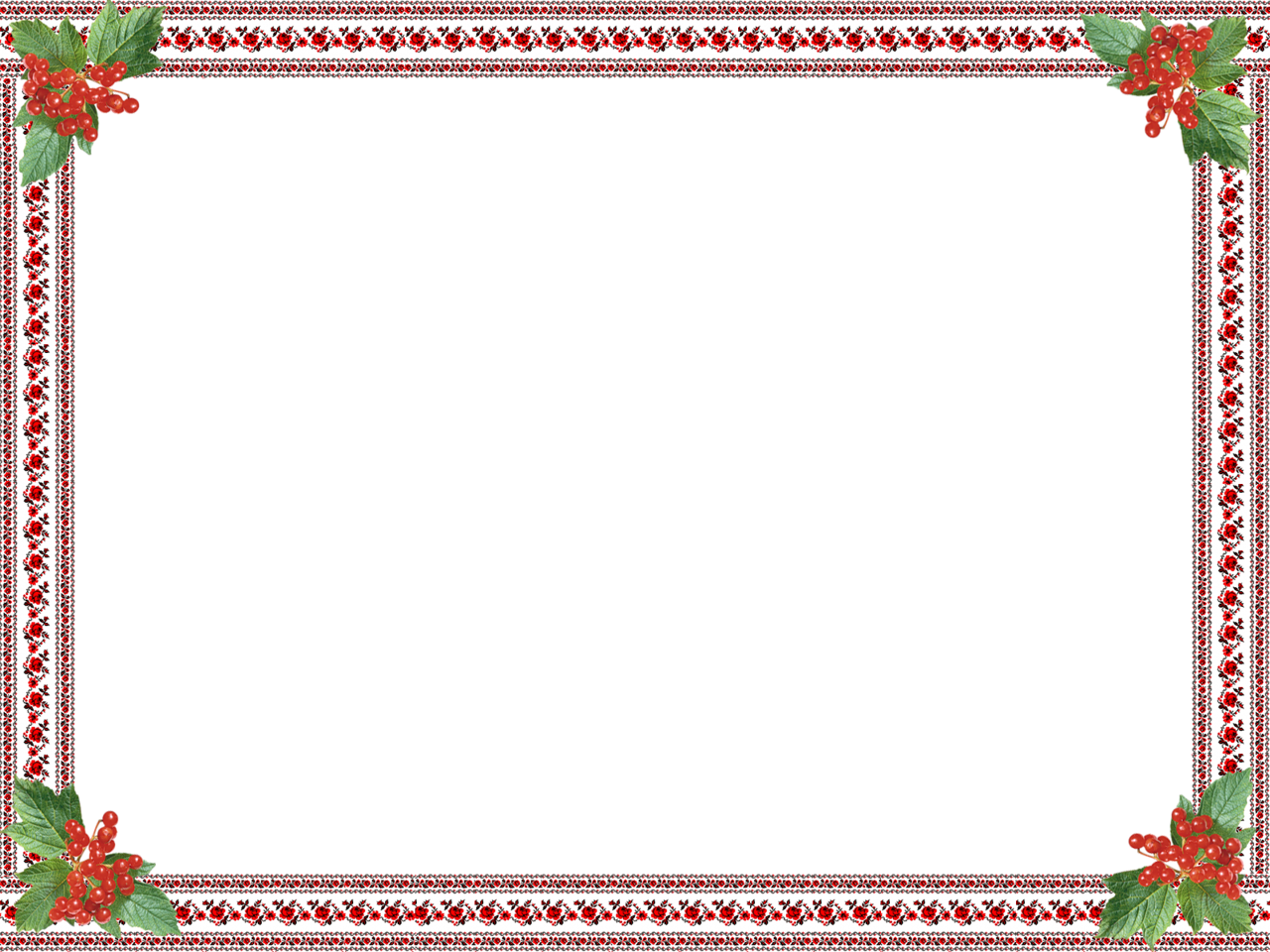 Проект разделен на два блока:
«Русский хоровод»
«Народная пляска»
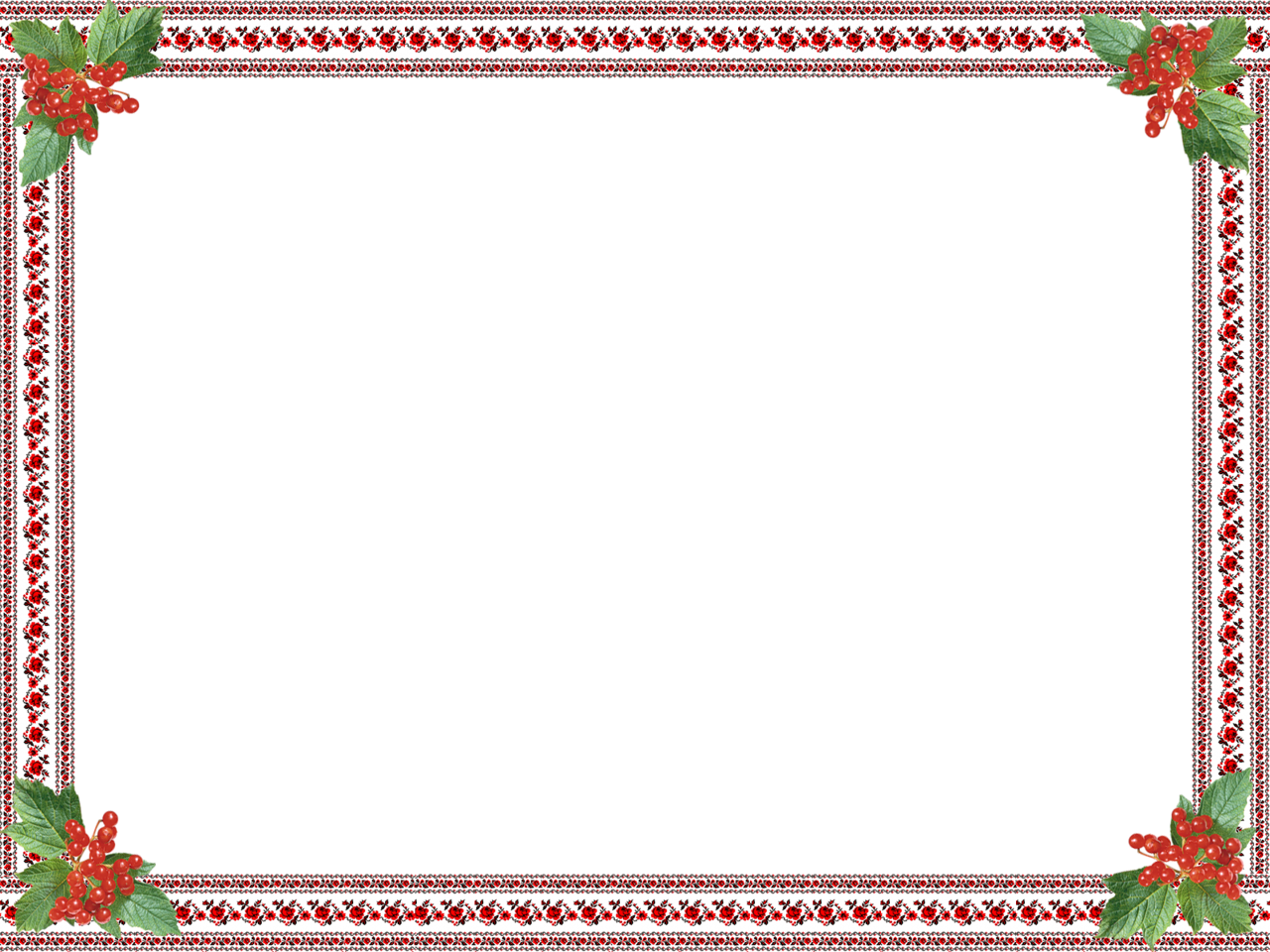 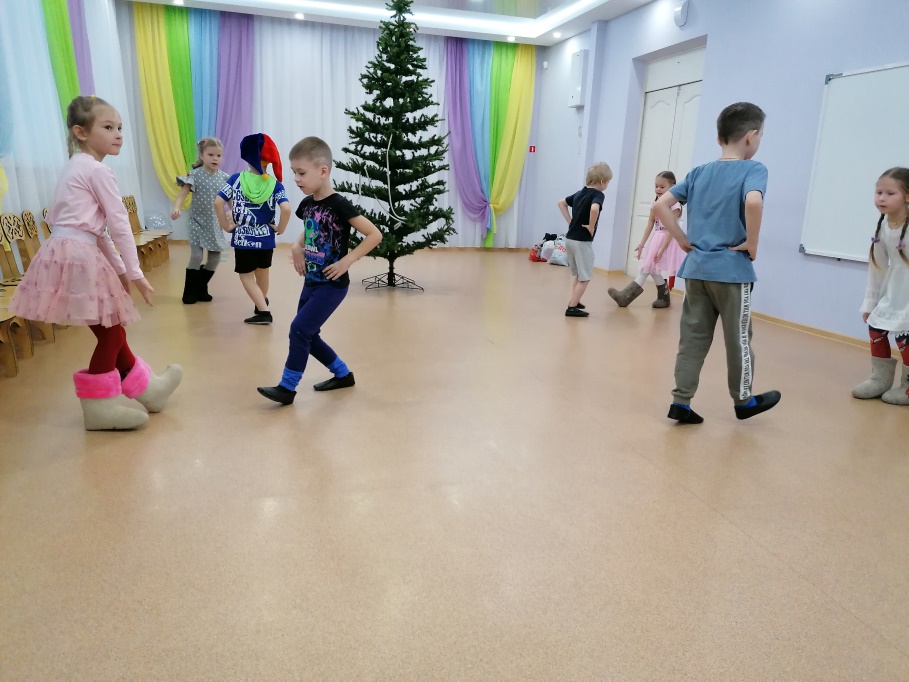 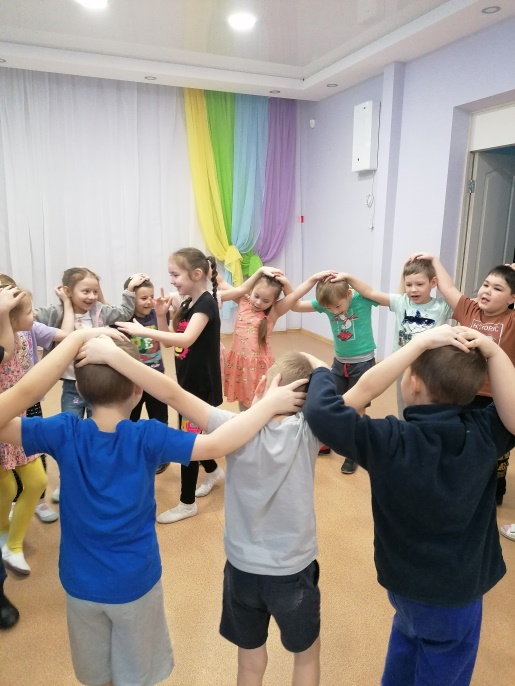 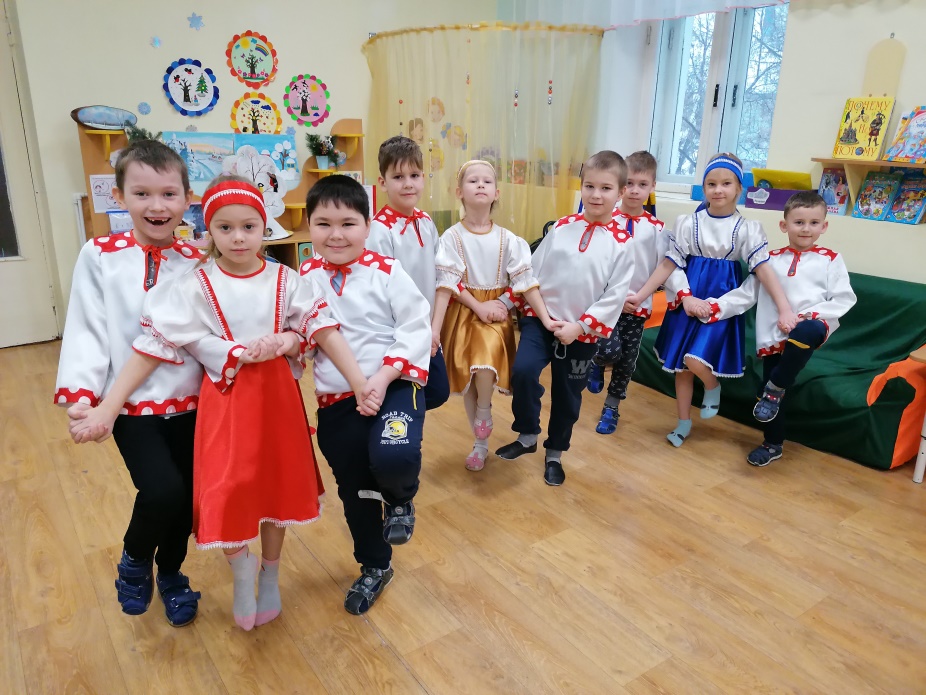 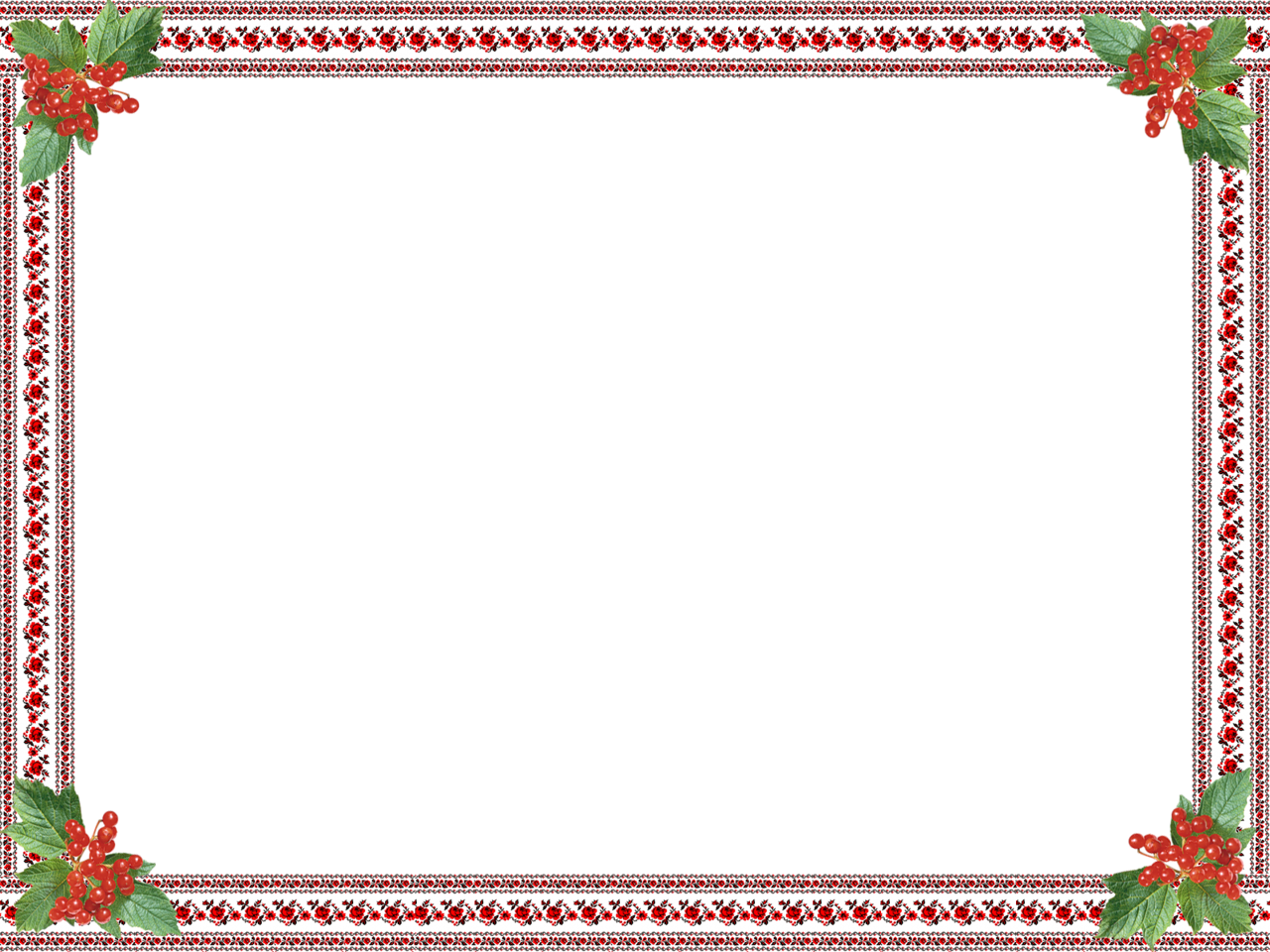 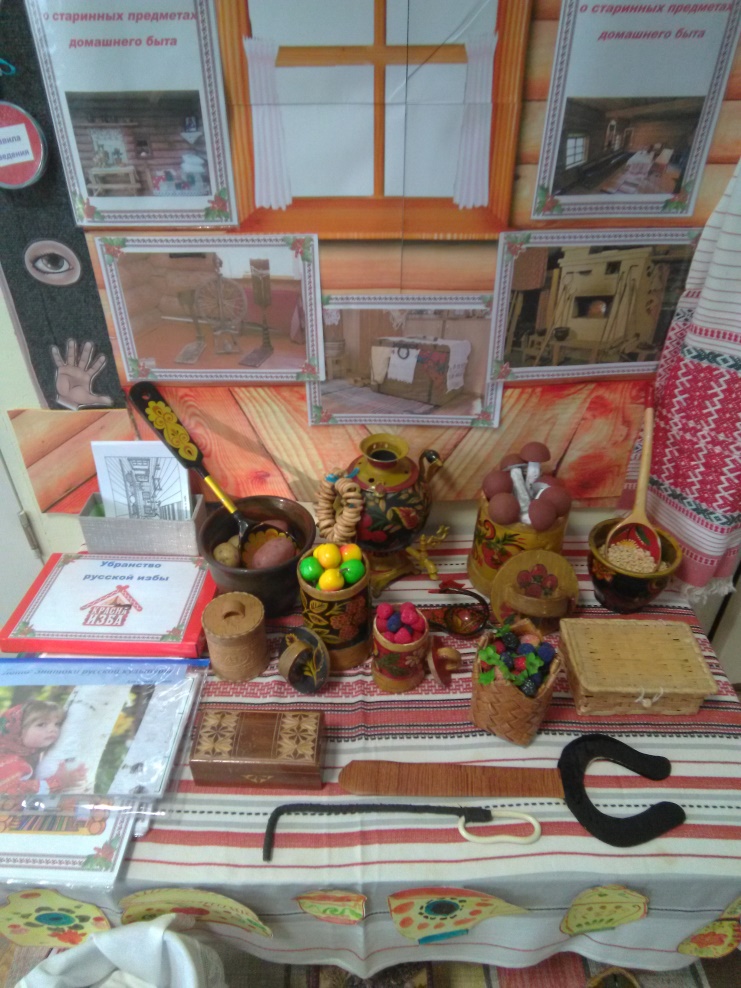 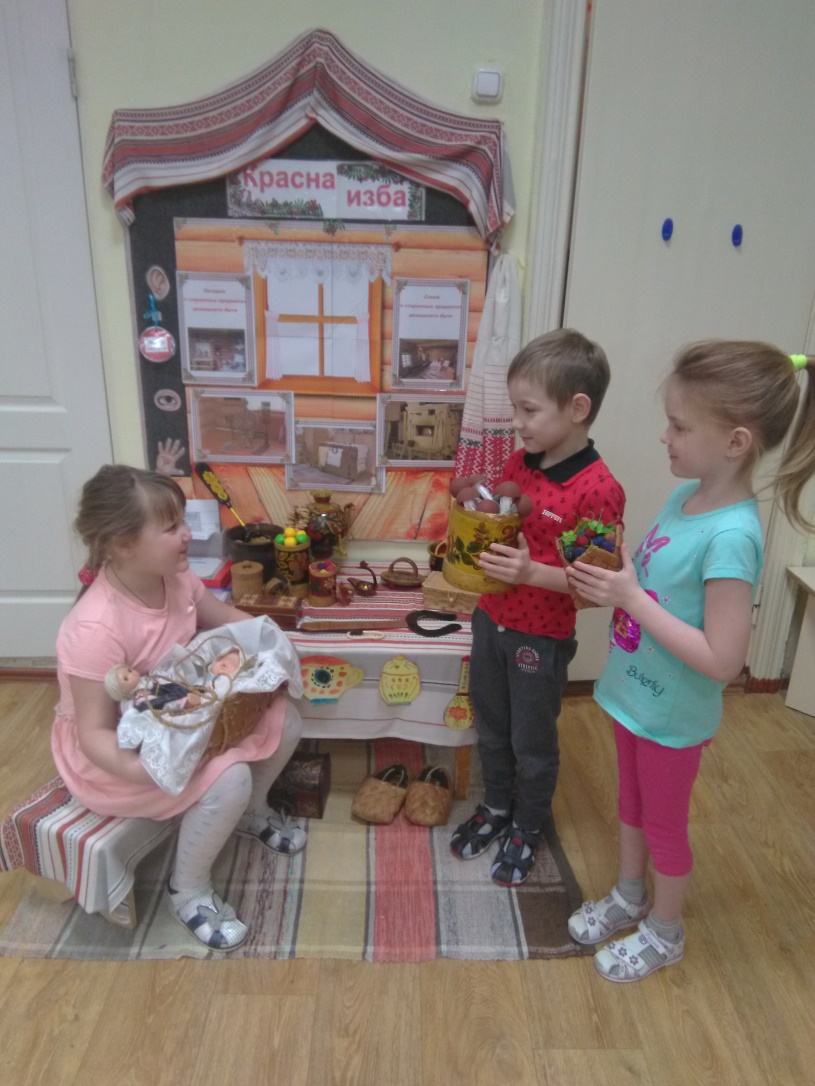 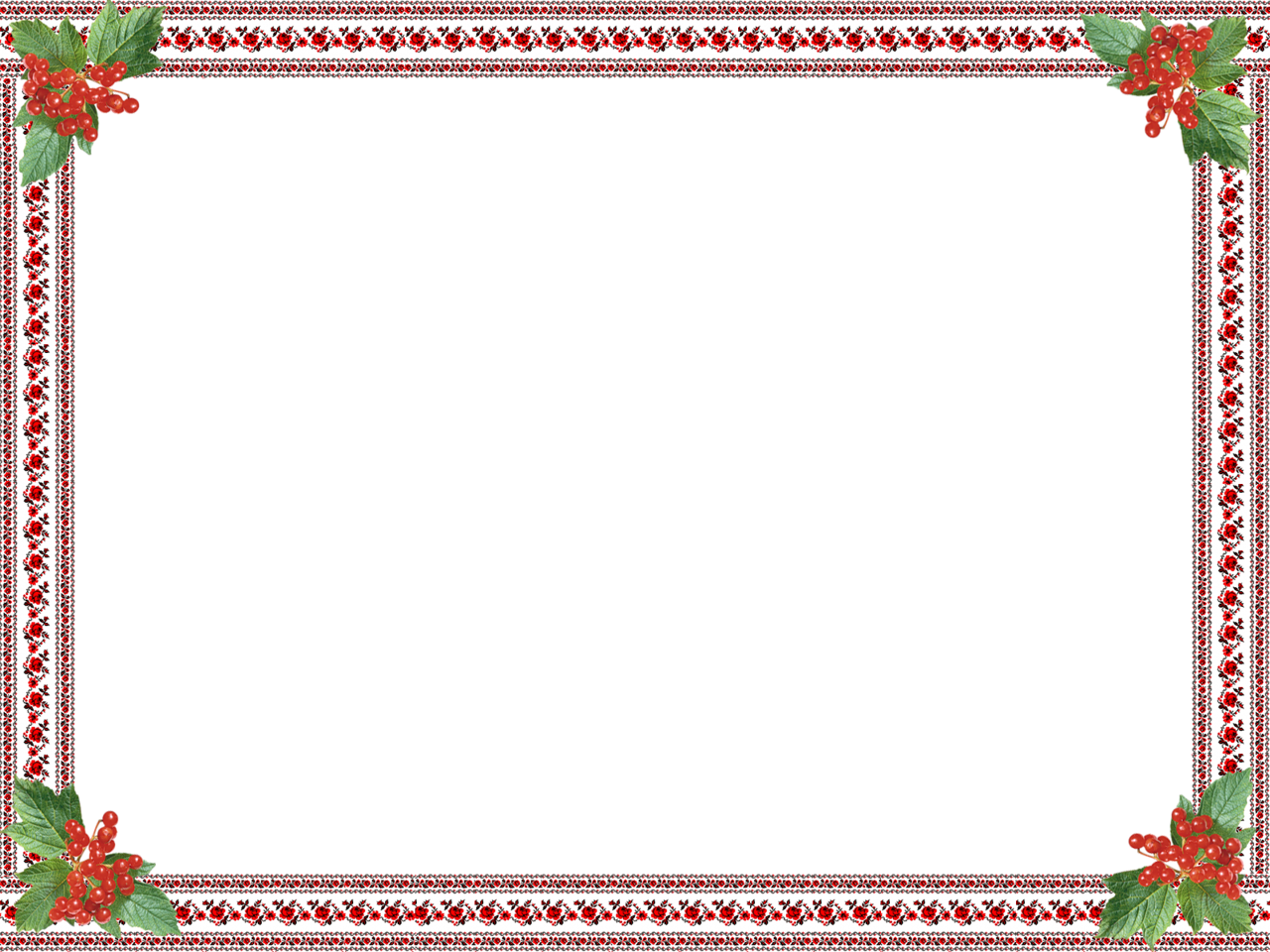 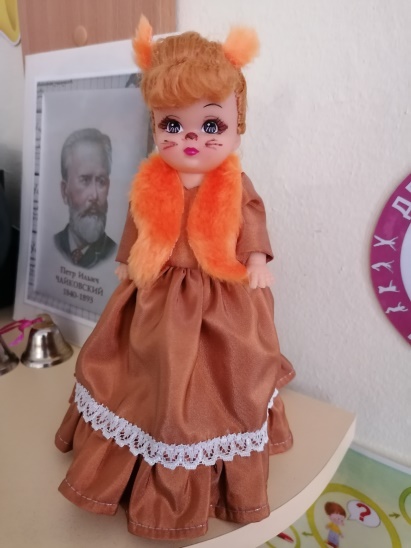 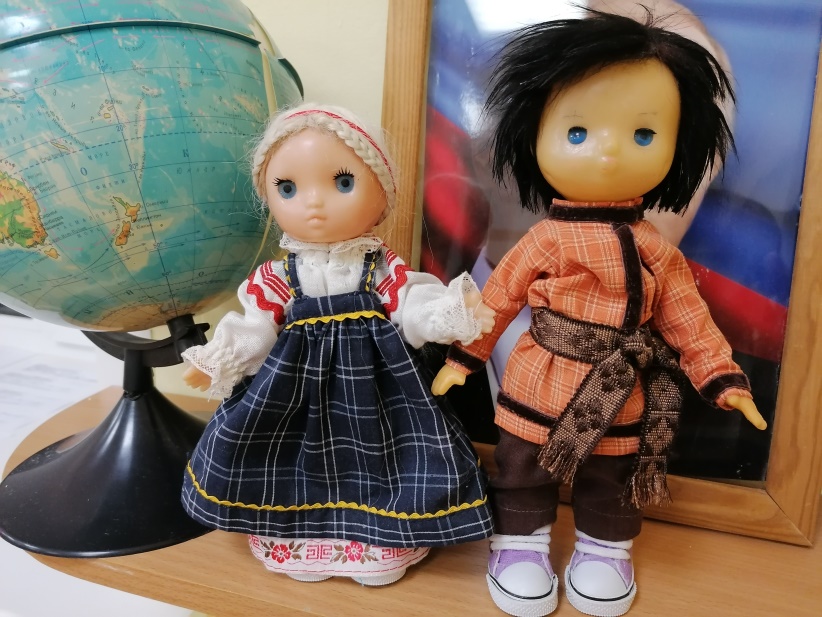 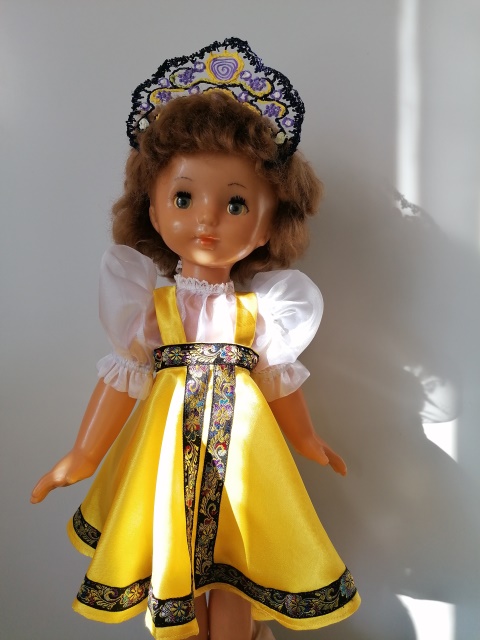 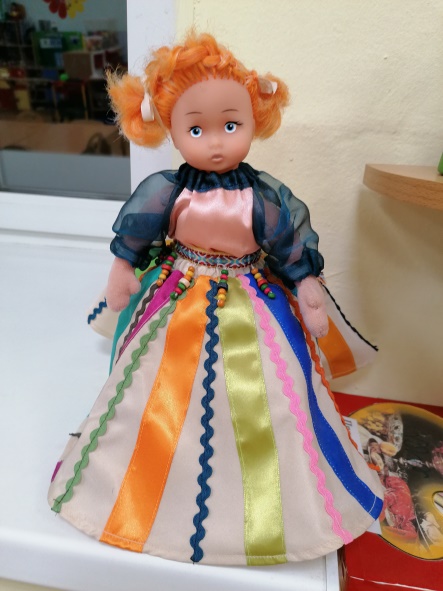 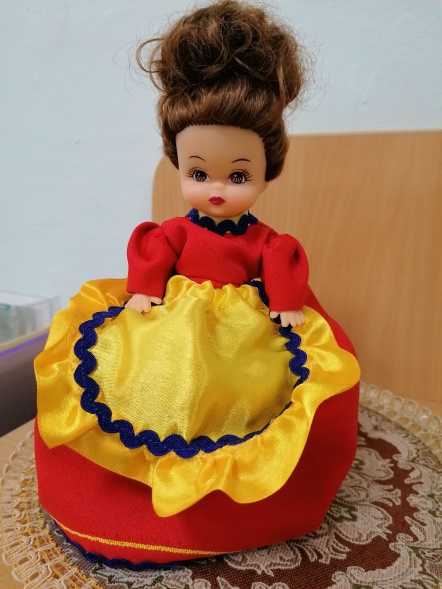 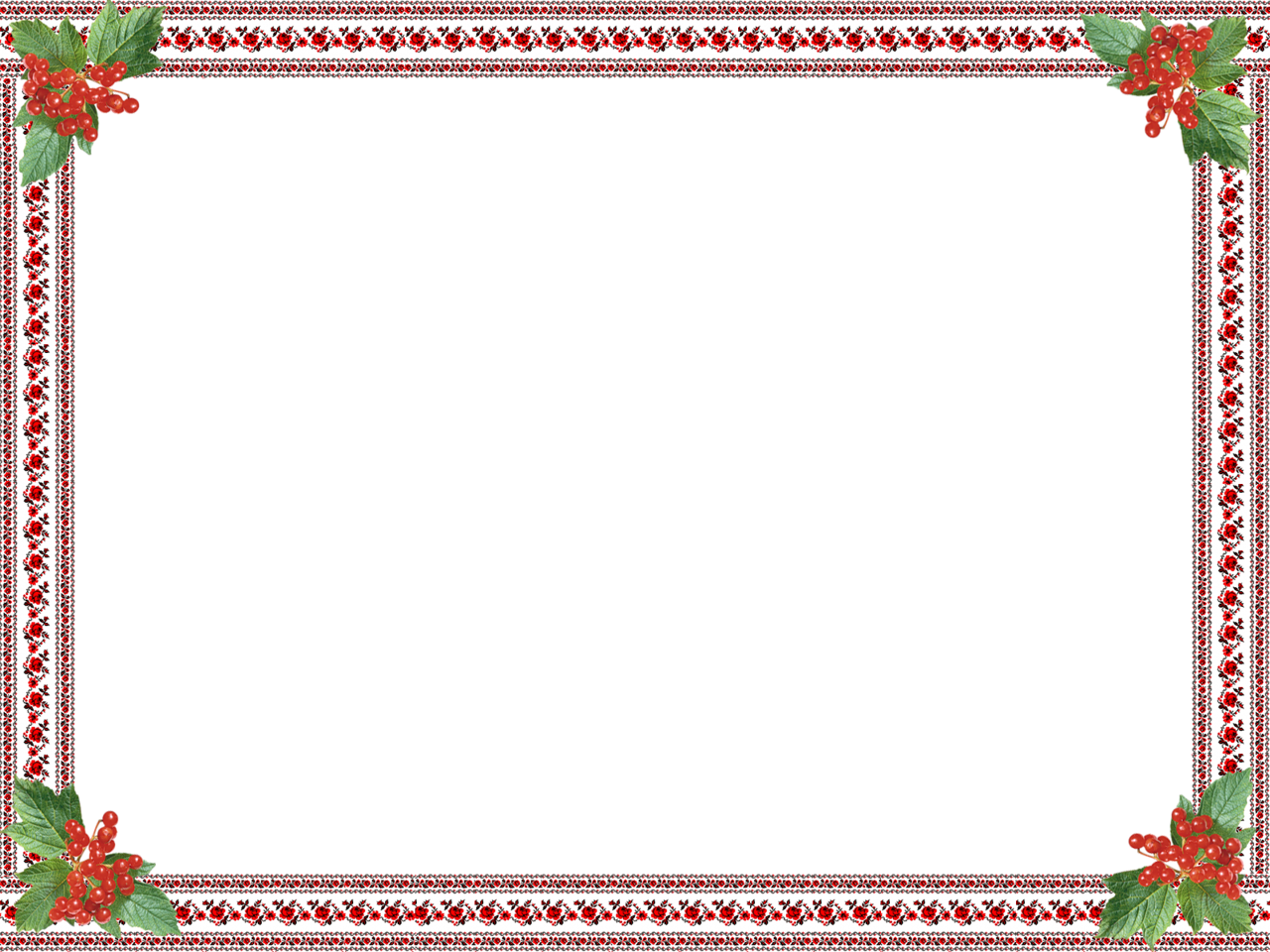 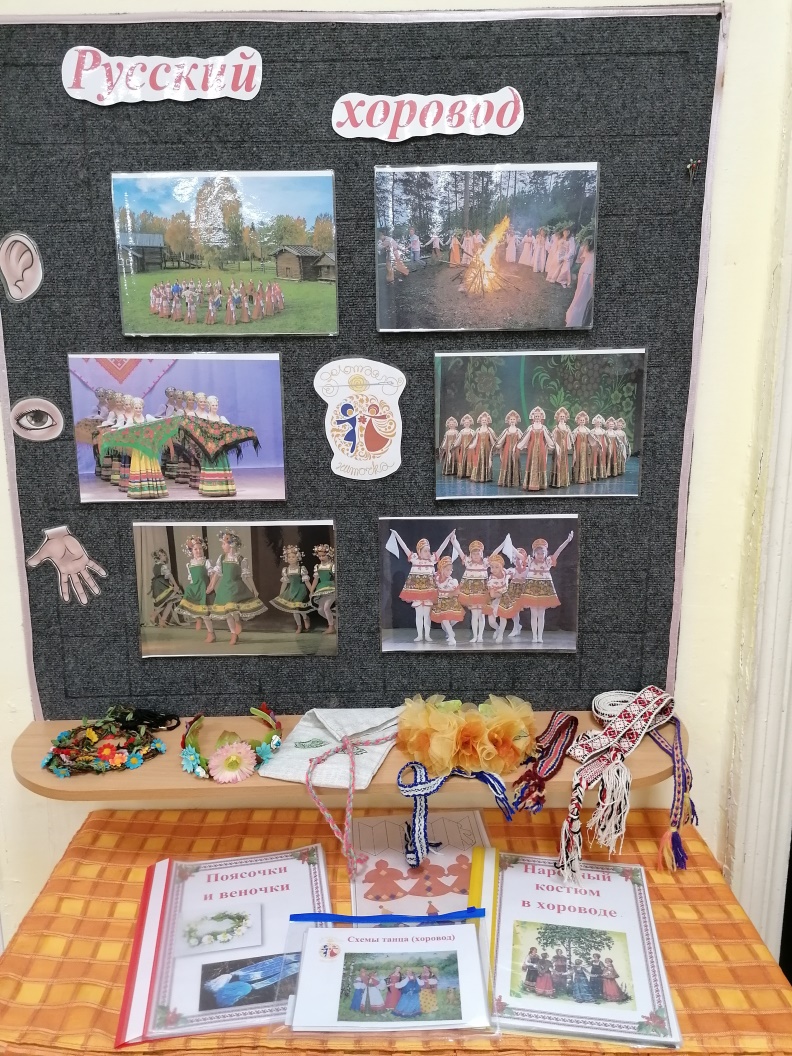 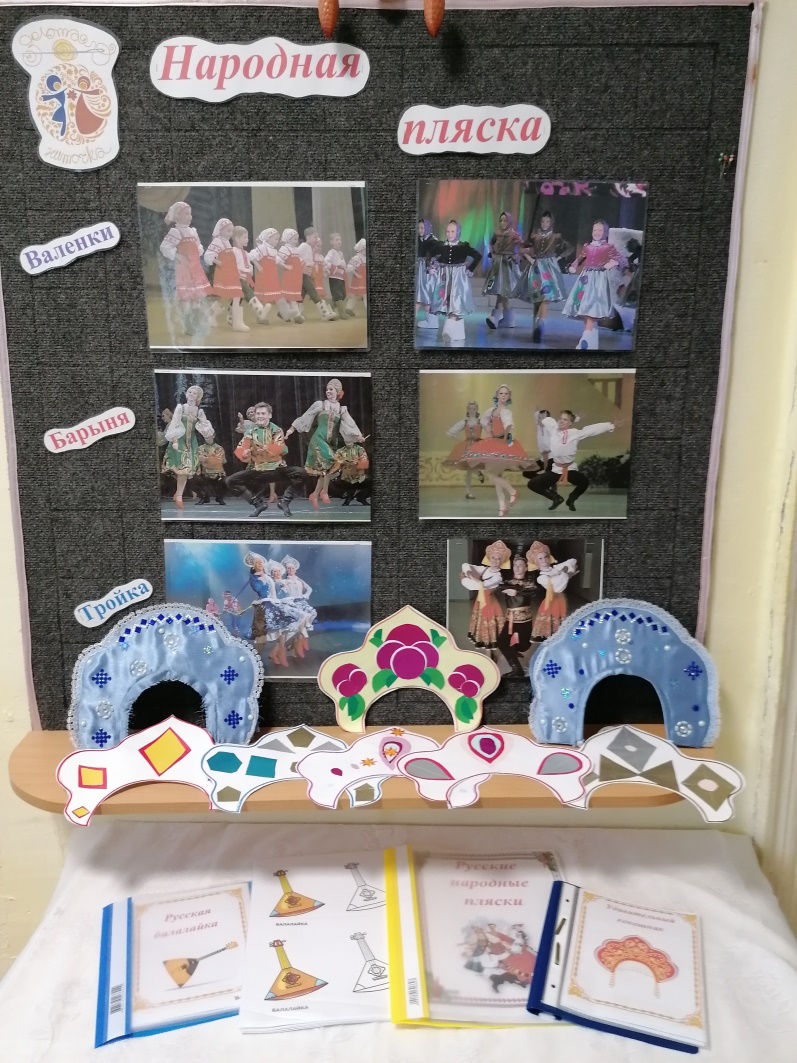 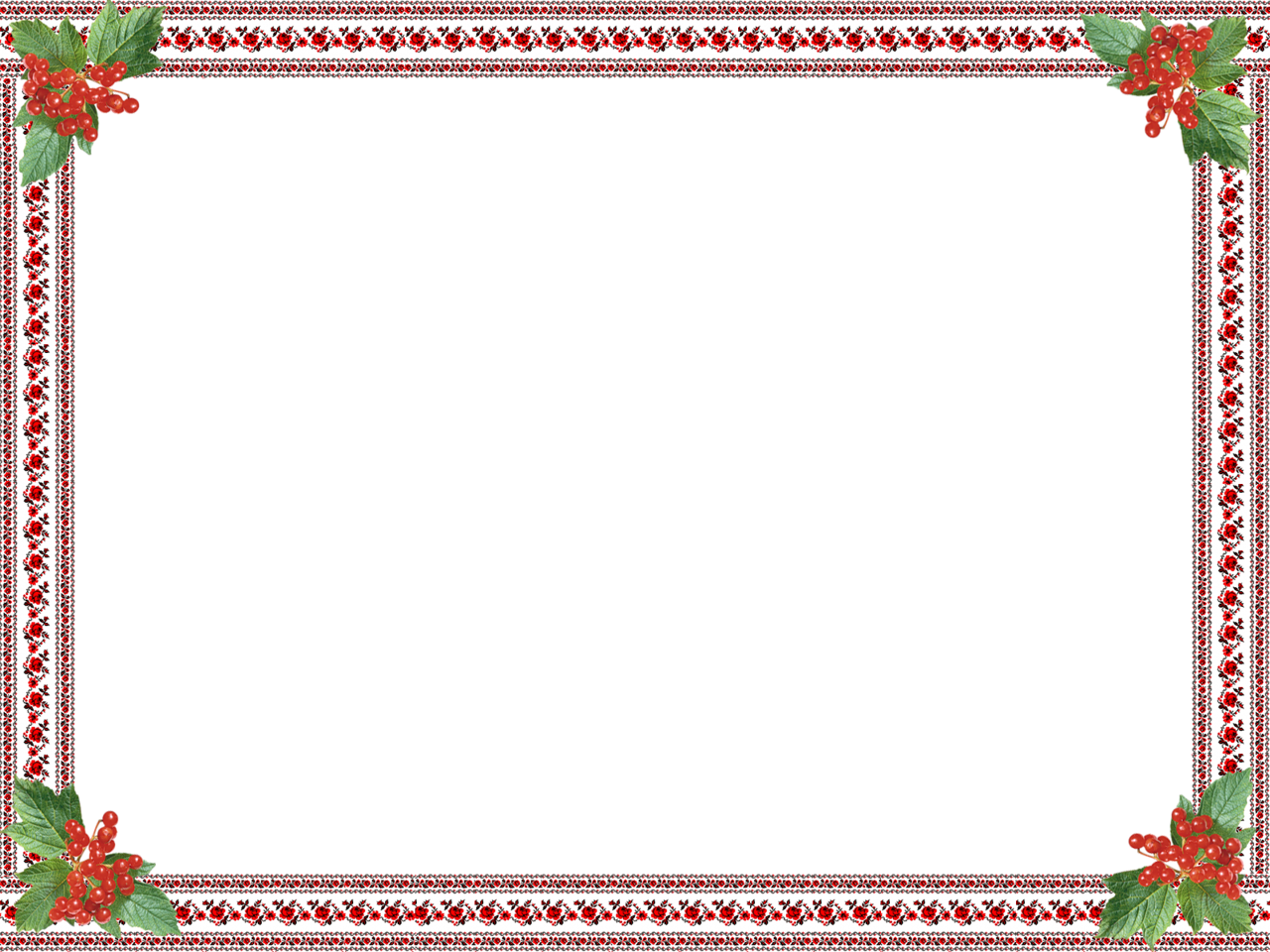 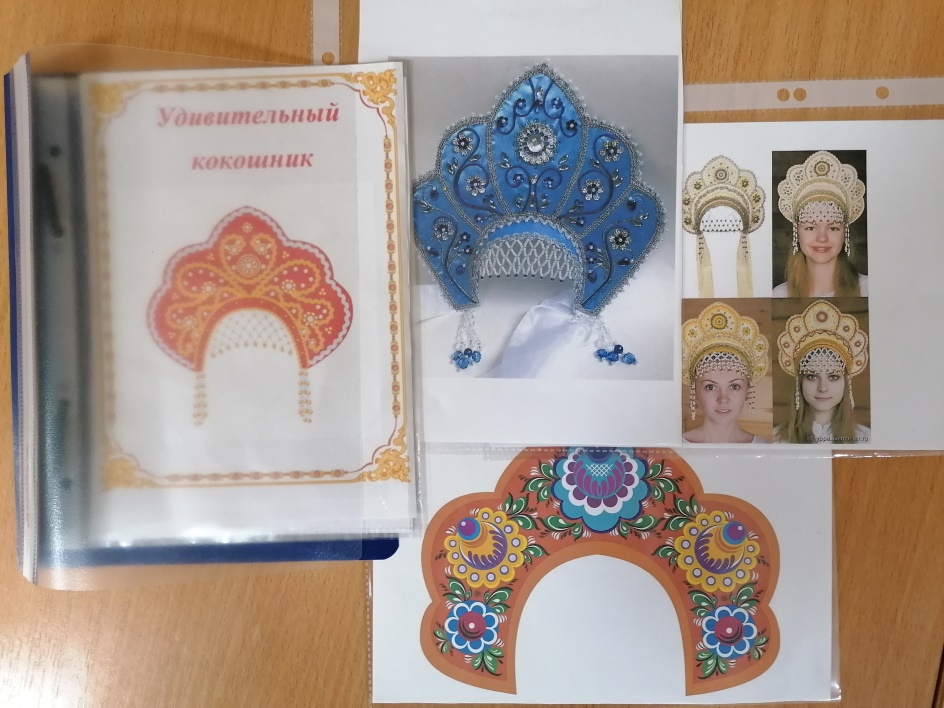 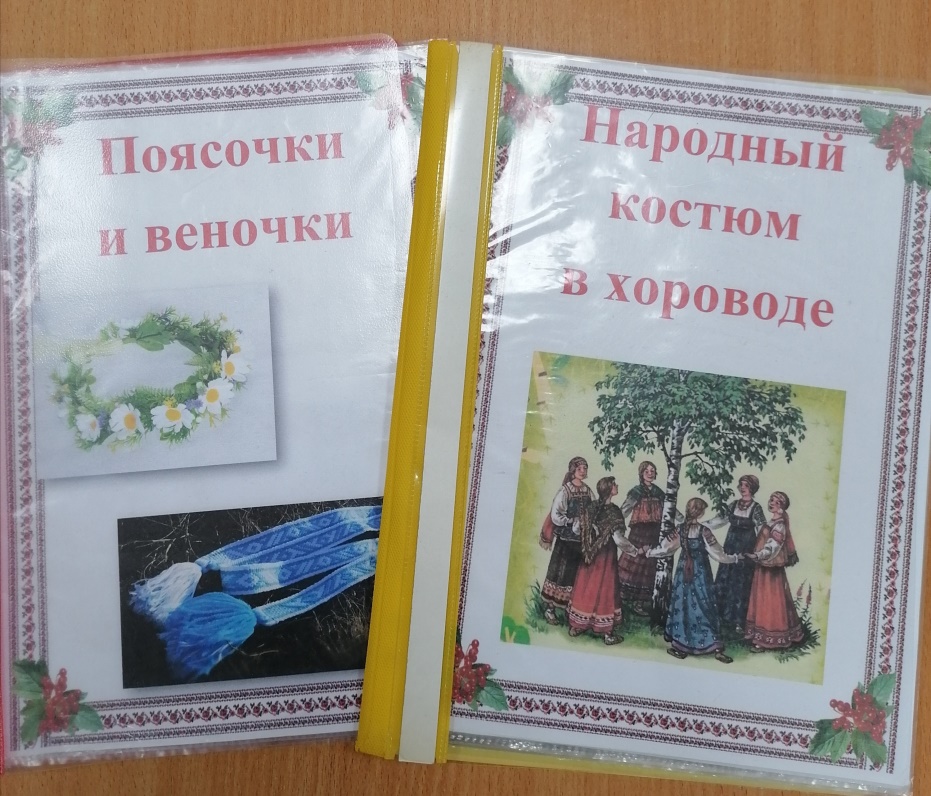 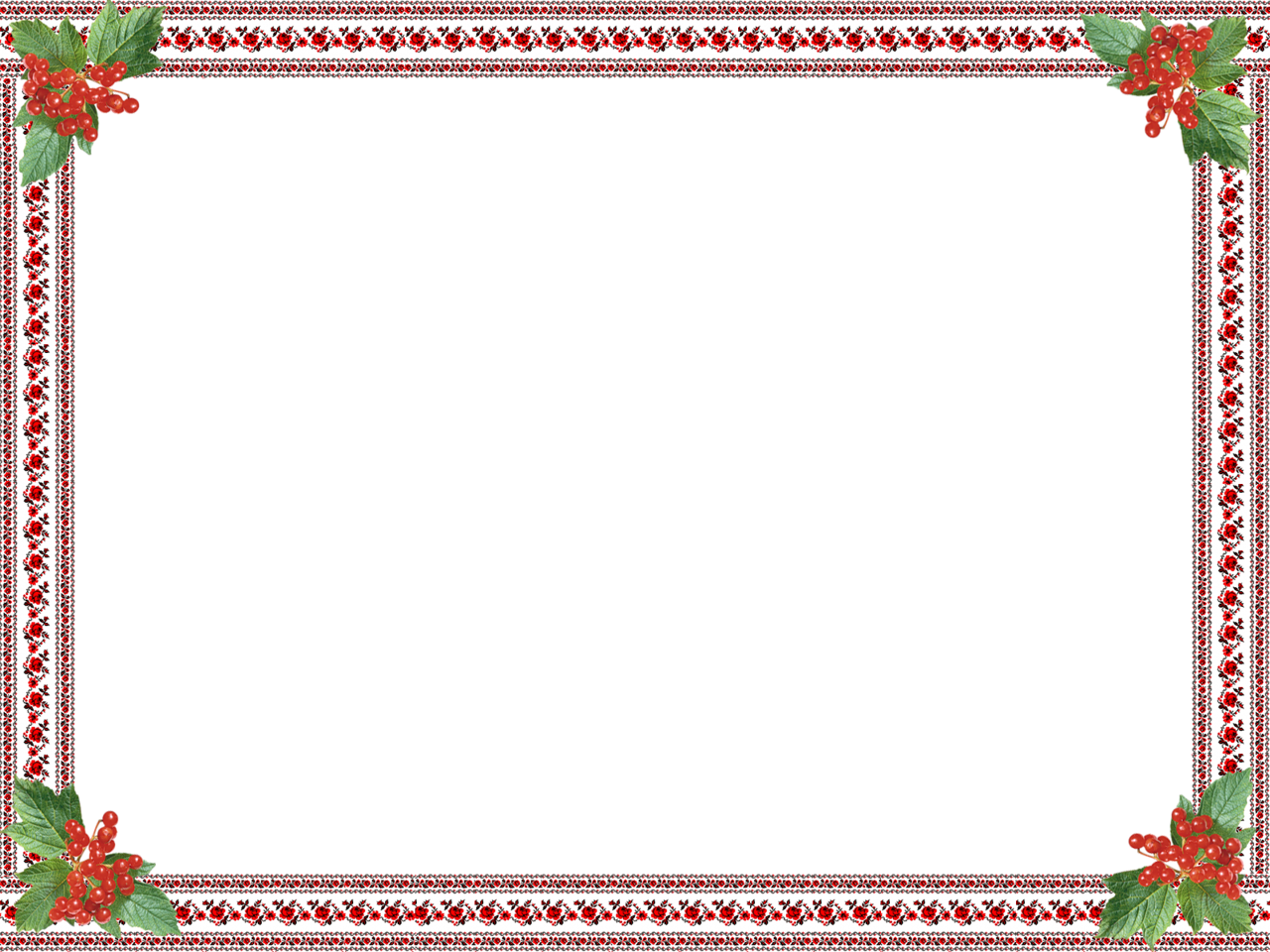 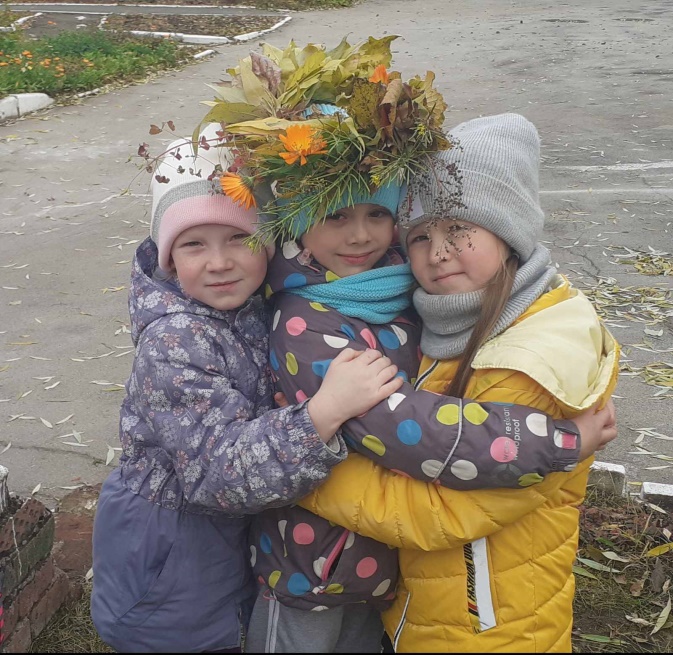 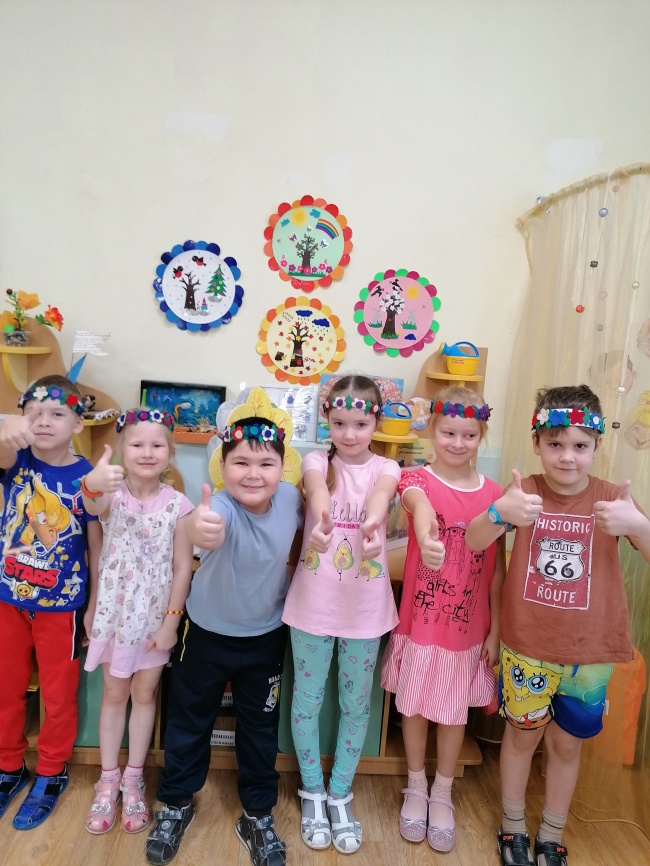 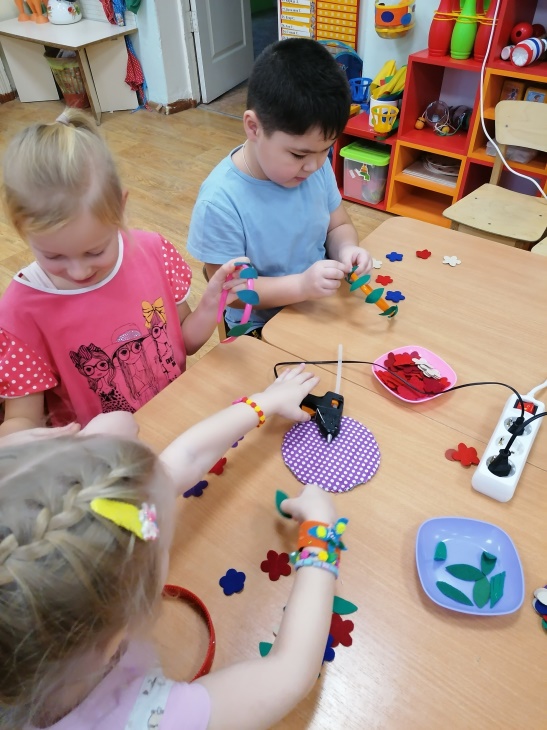 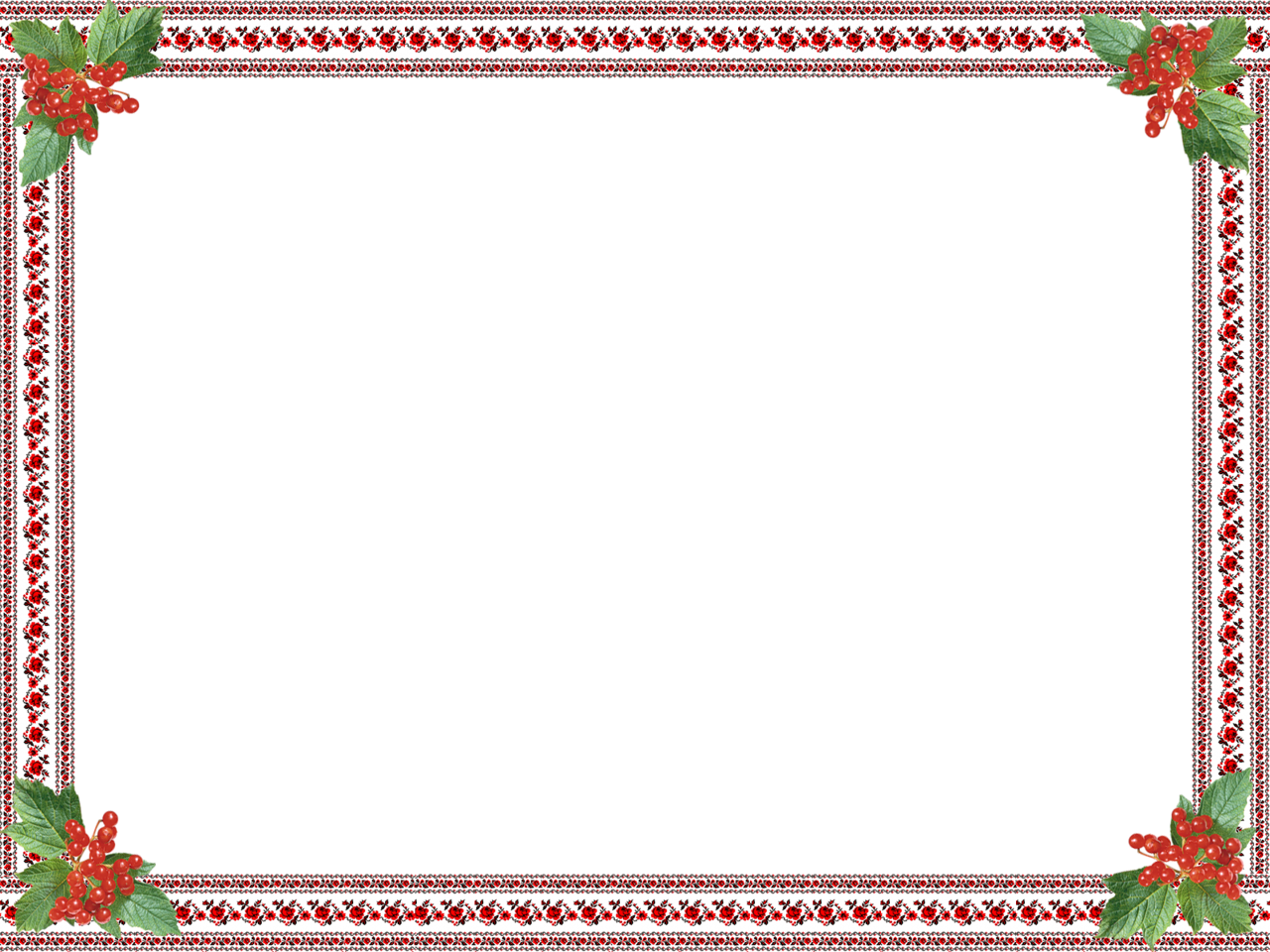 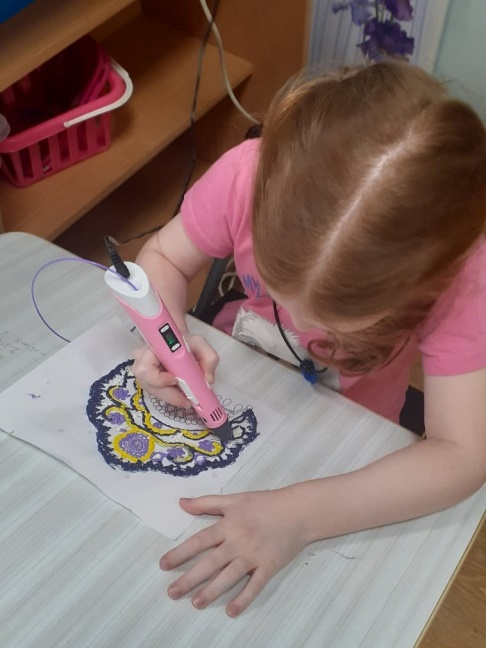 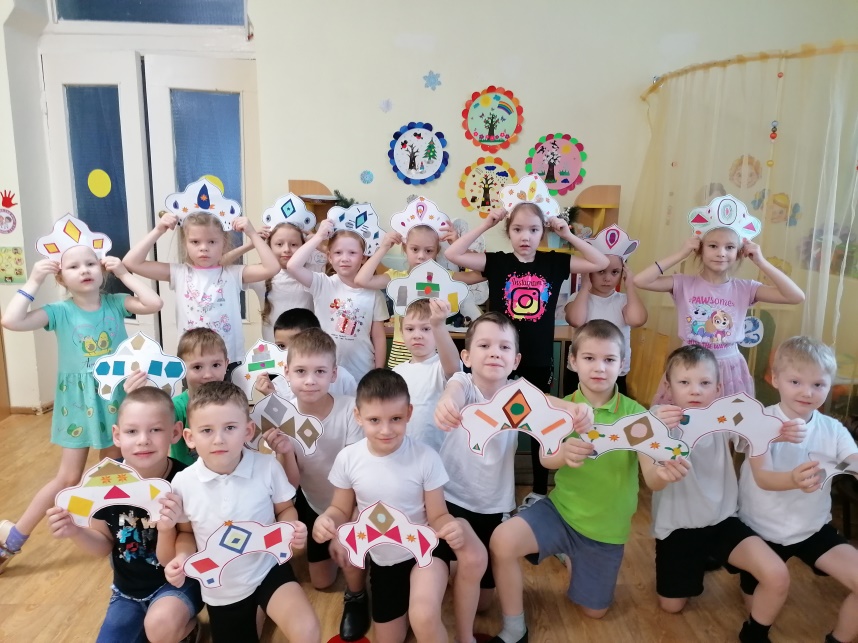 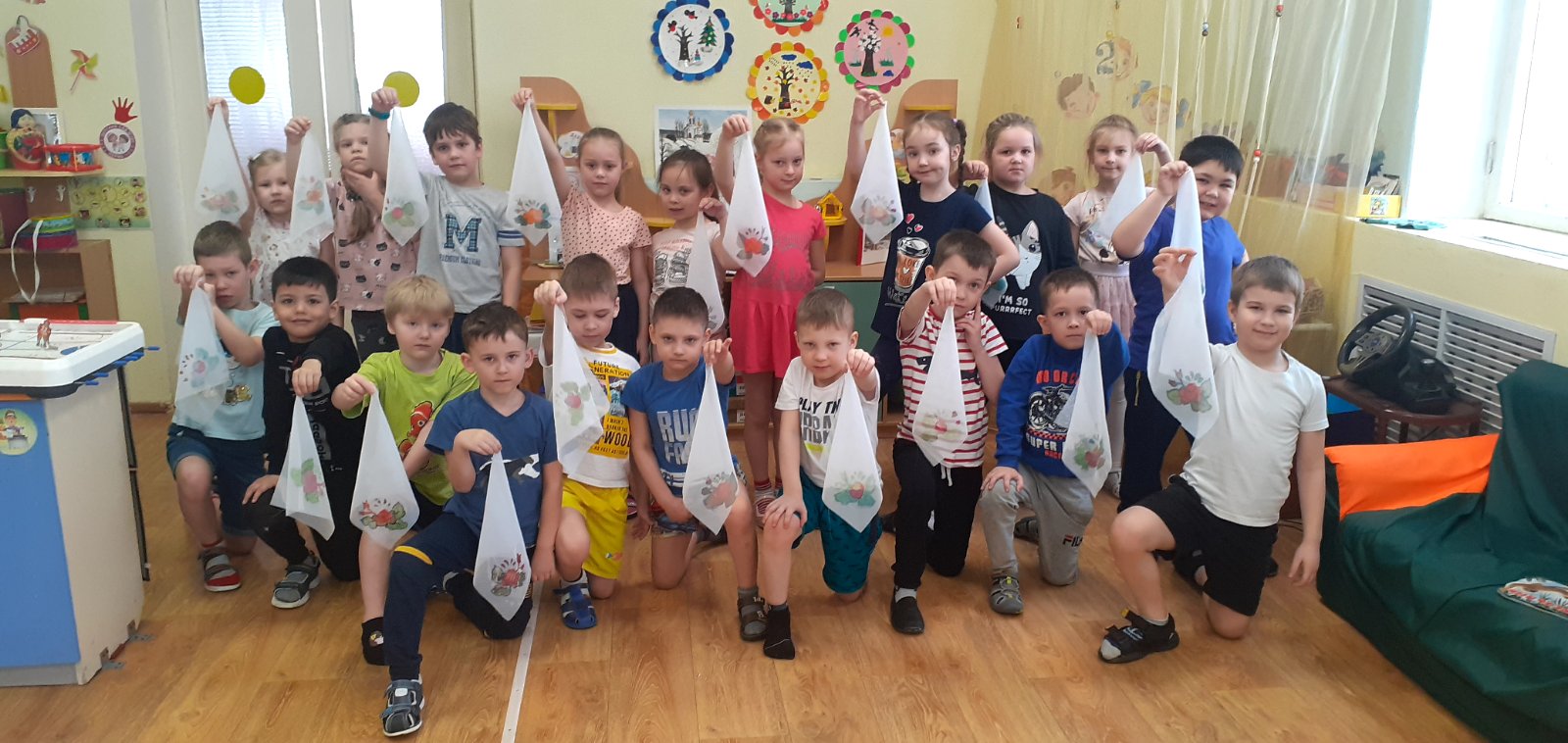 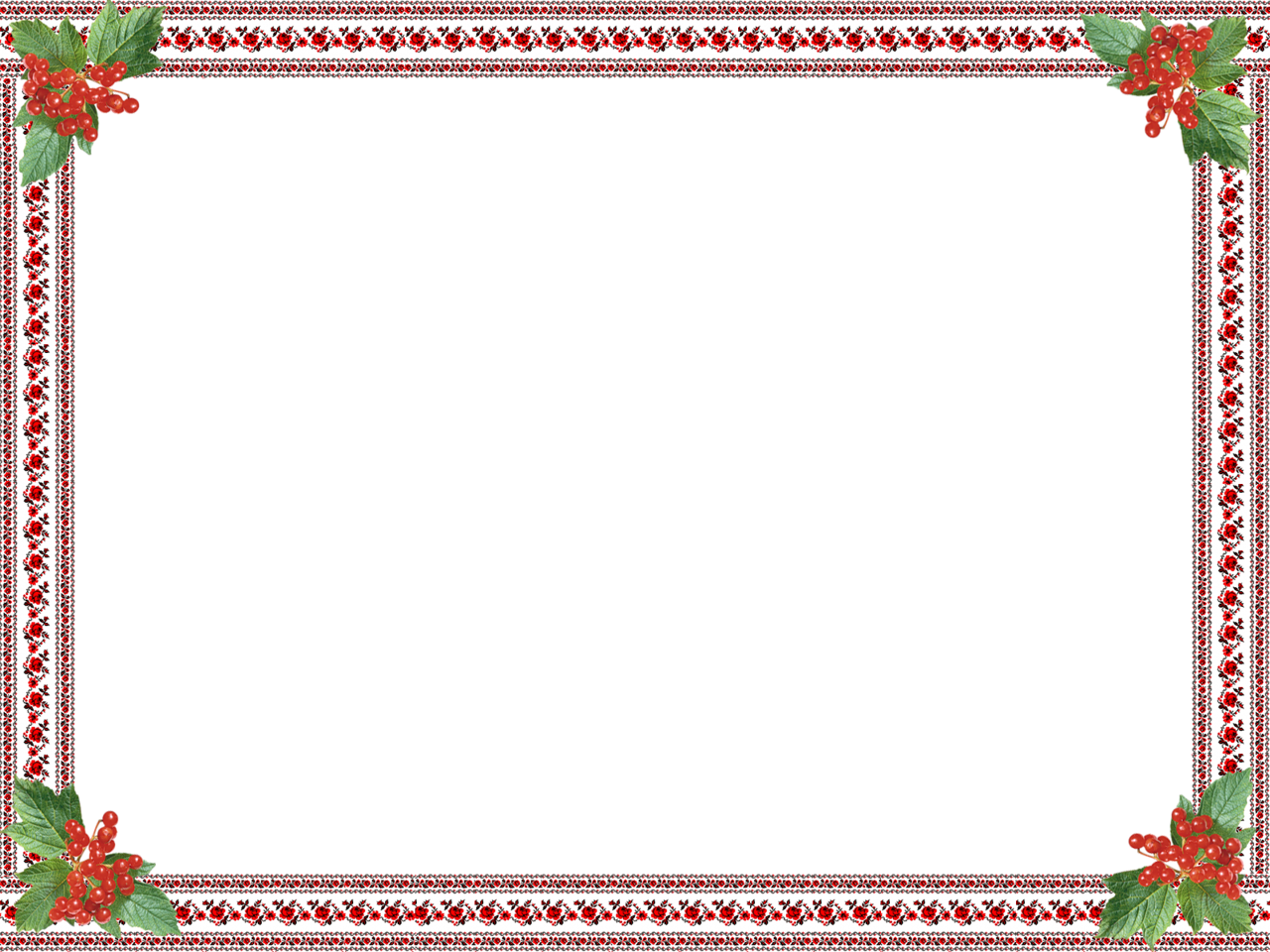 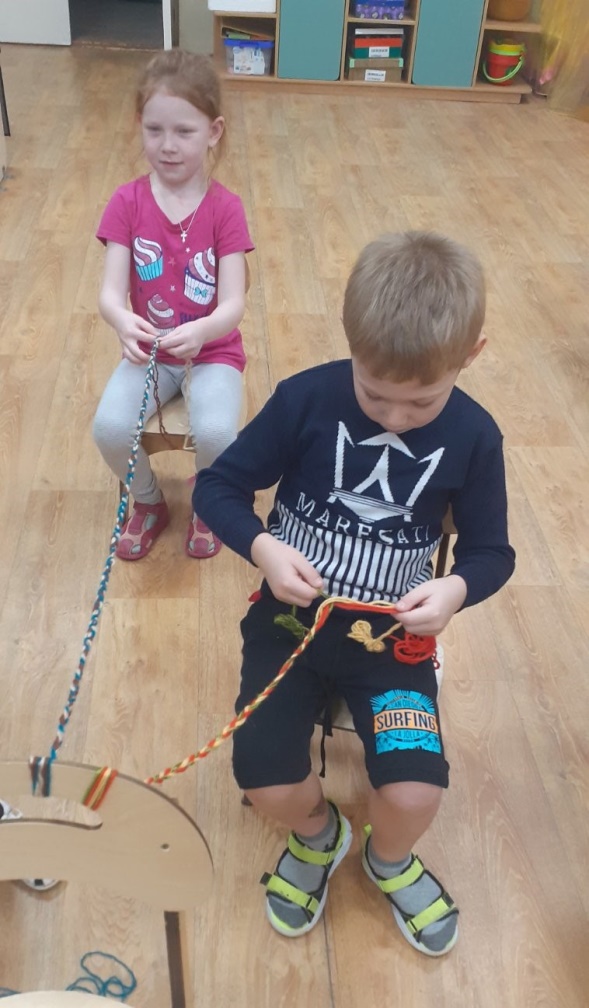 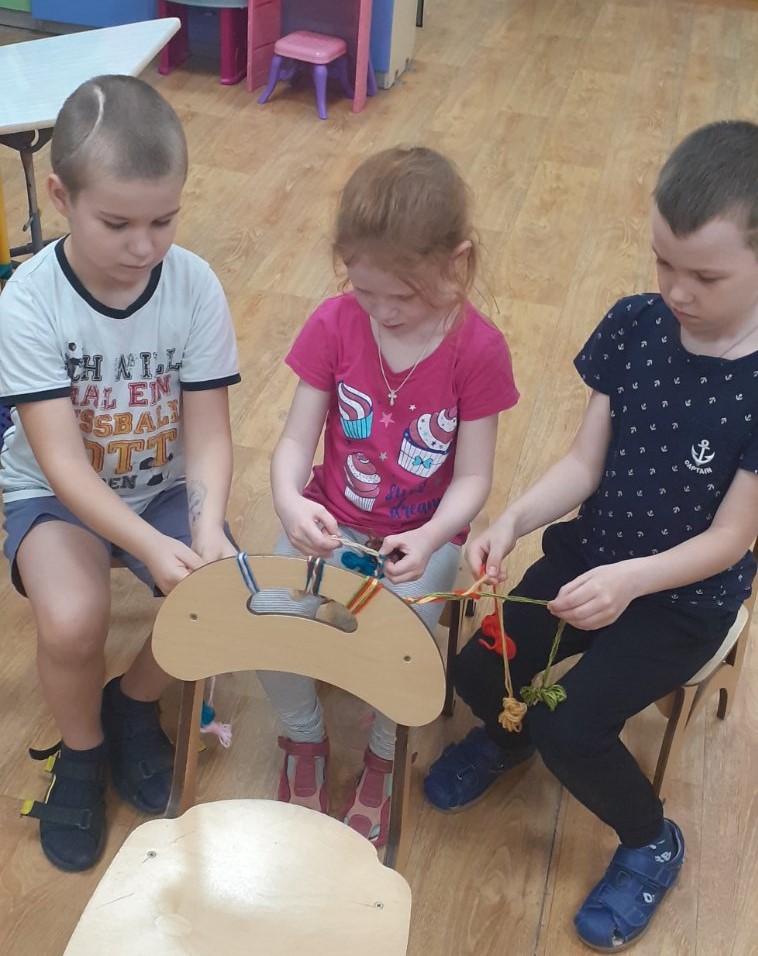 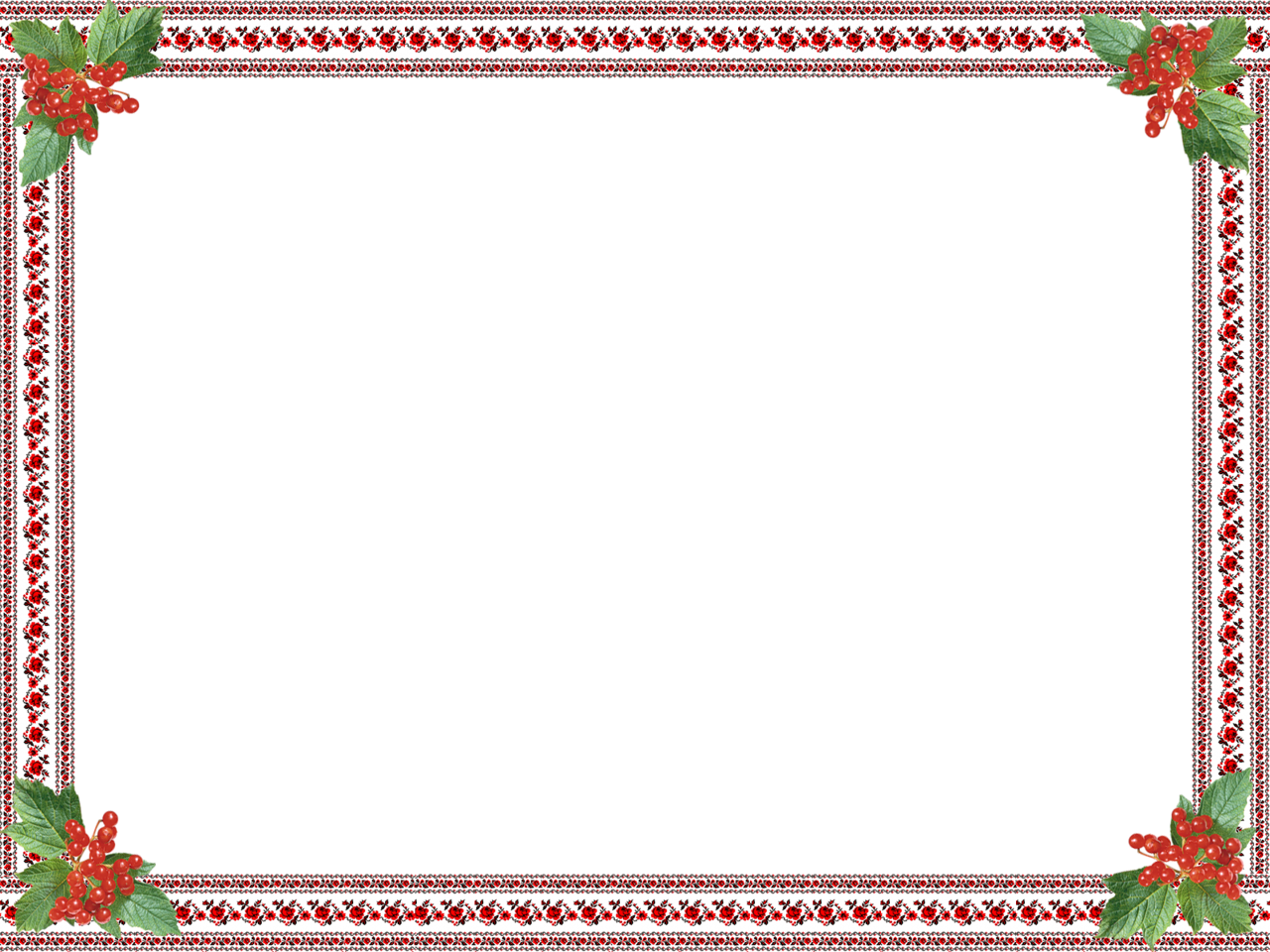 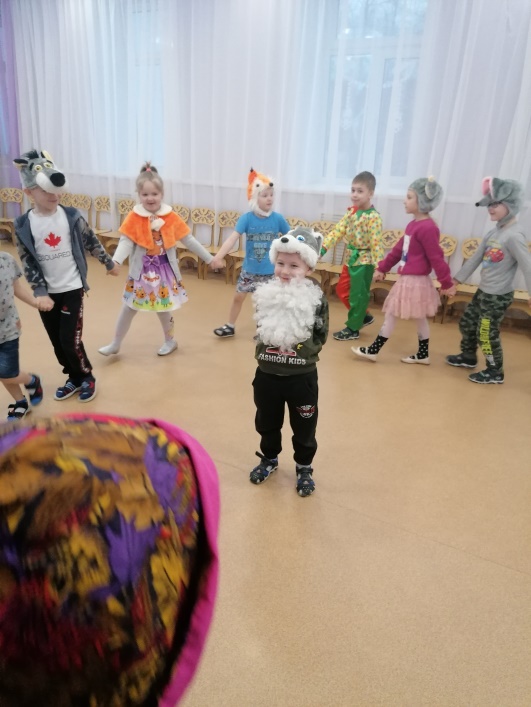 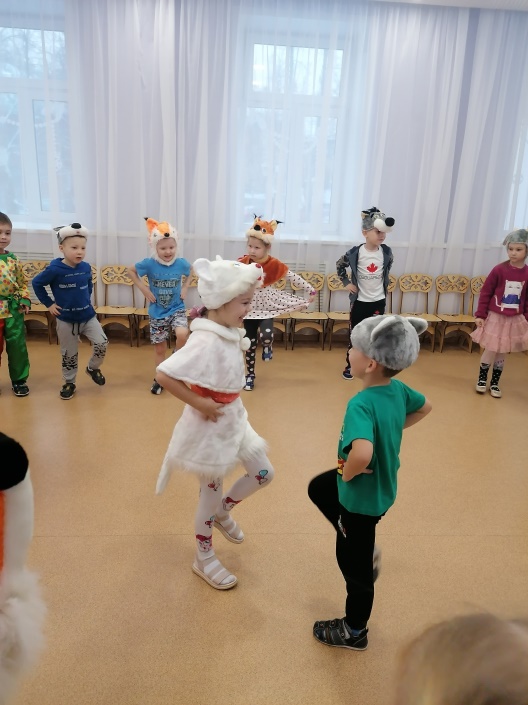 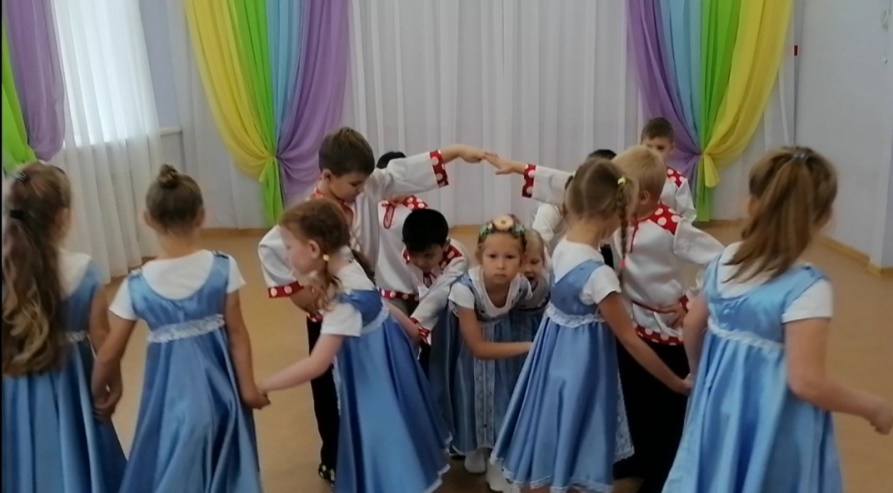 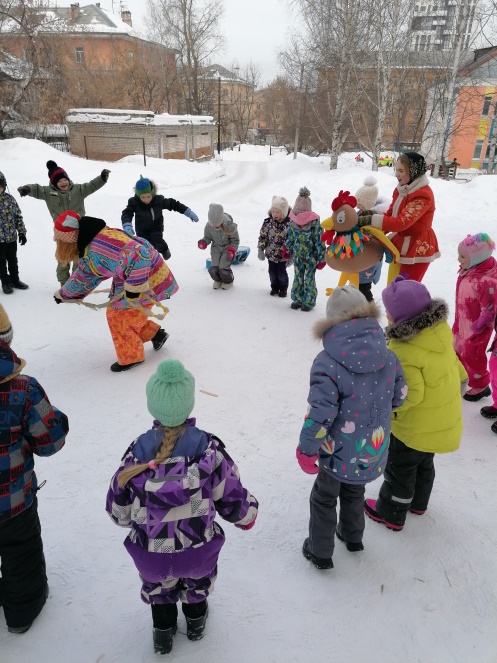 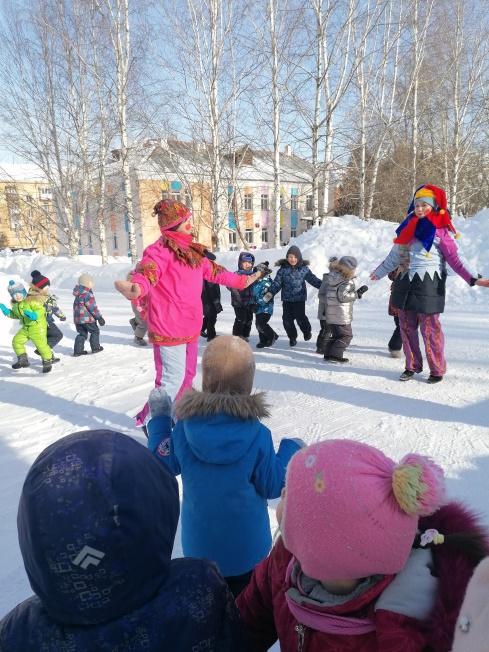 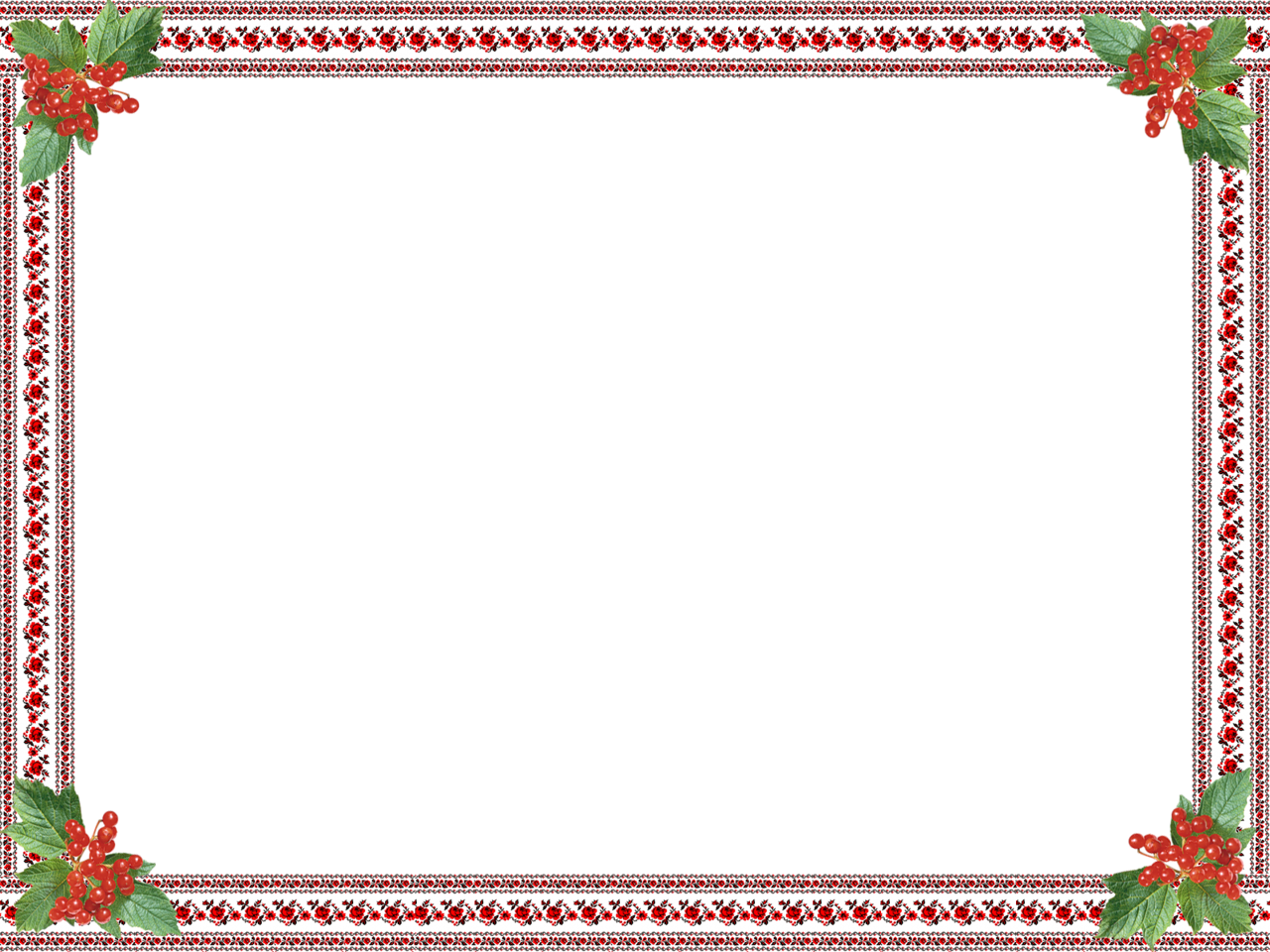 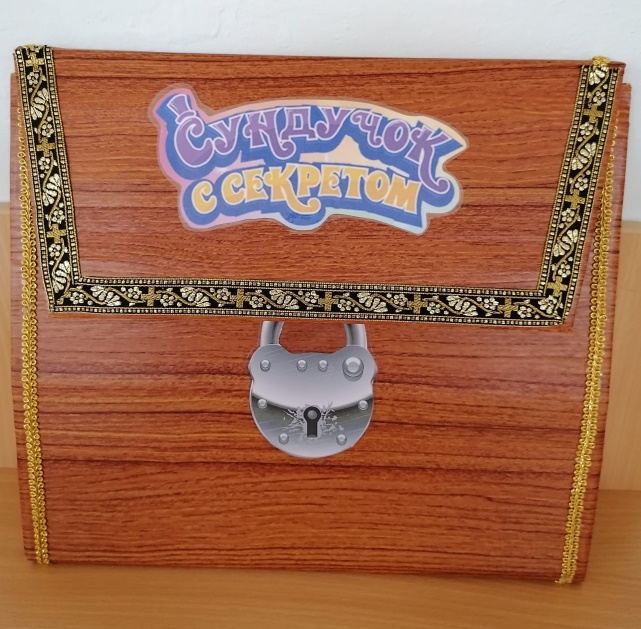 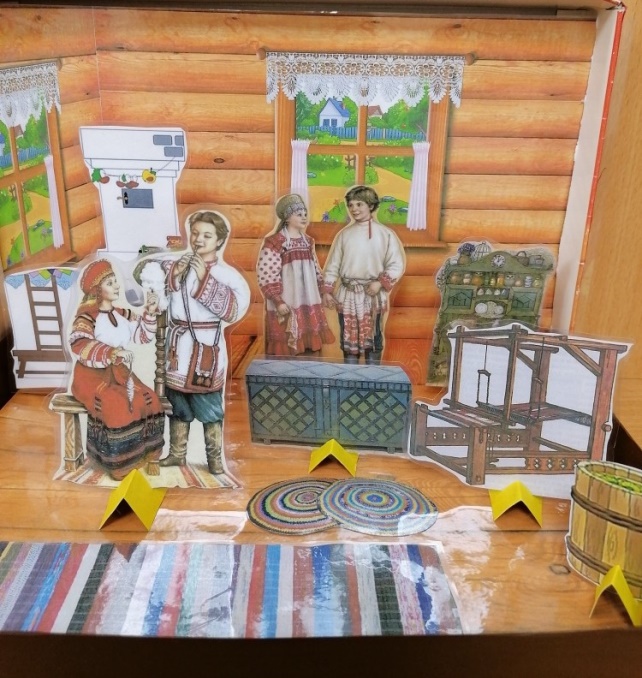 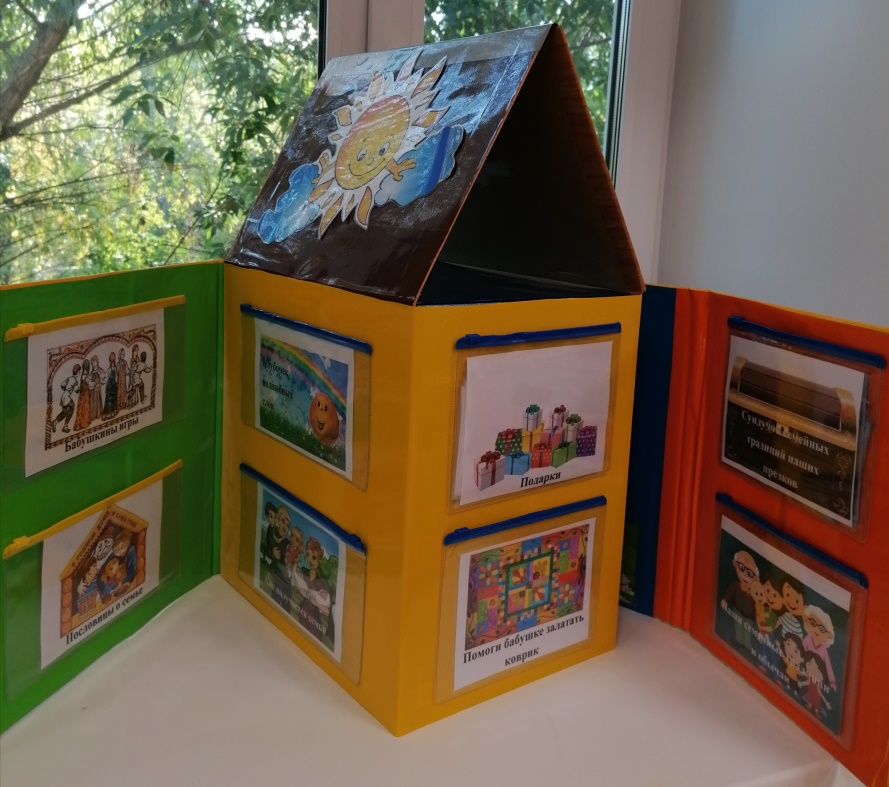 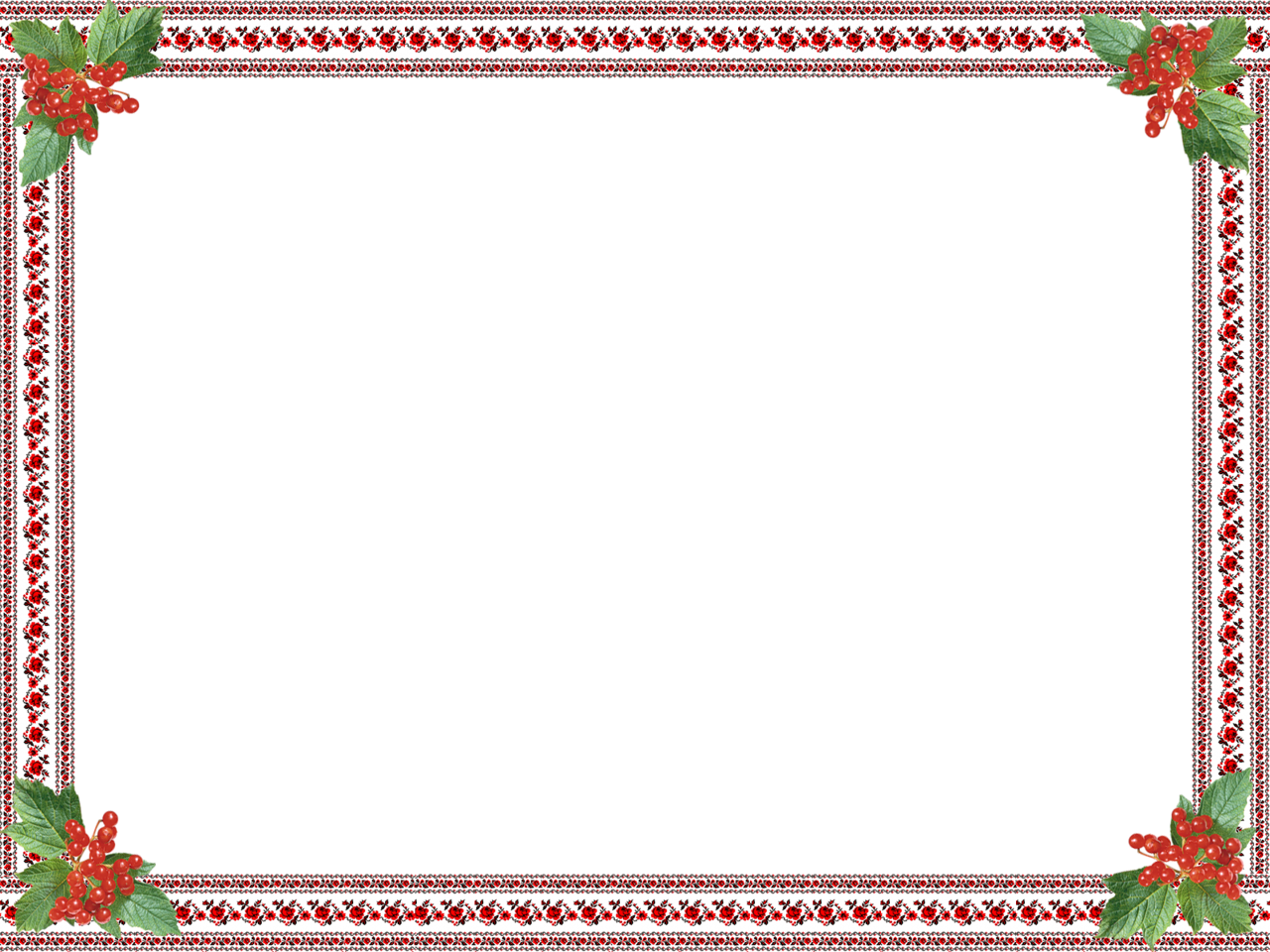 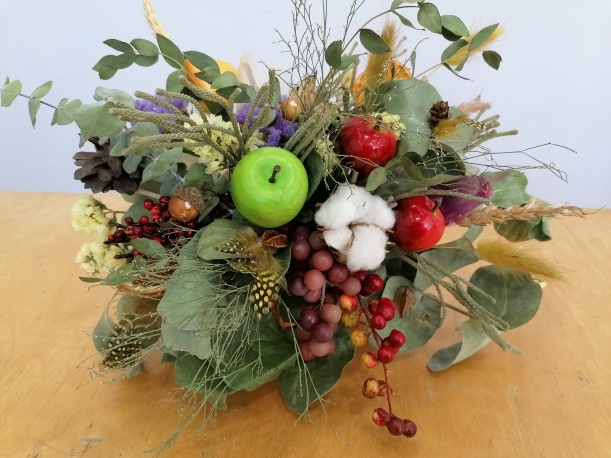 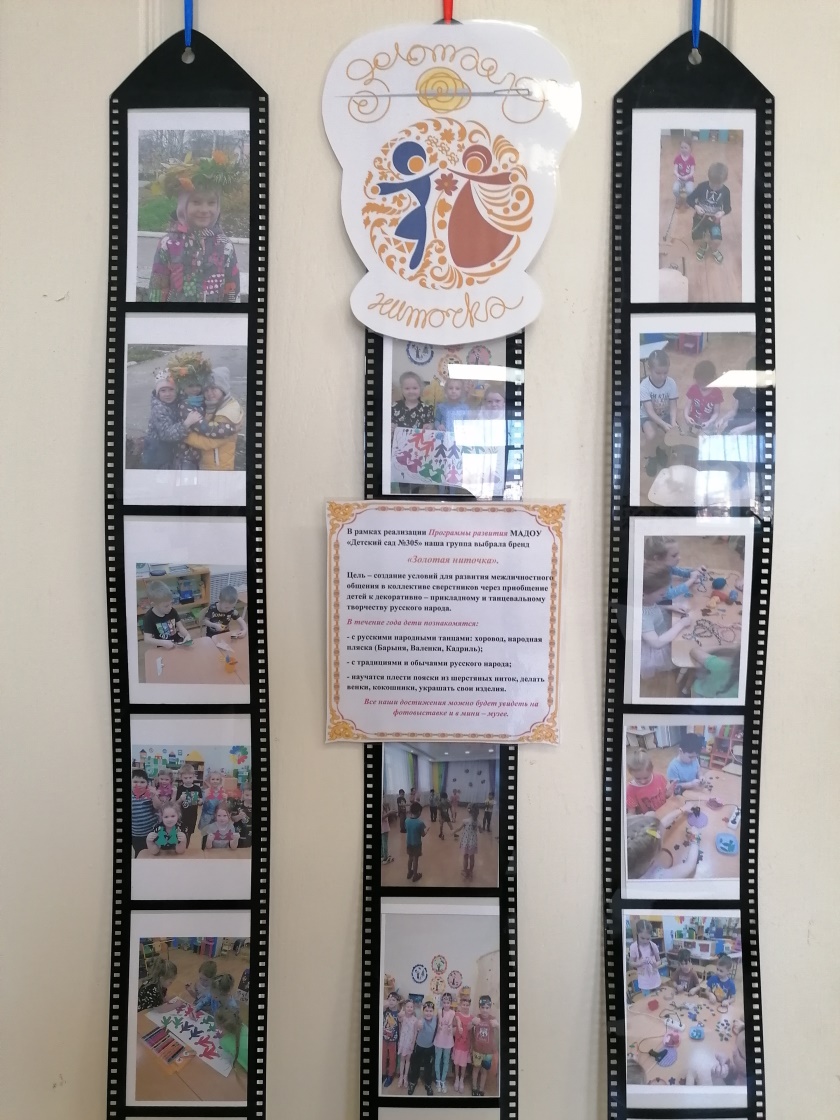 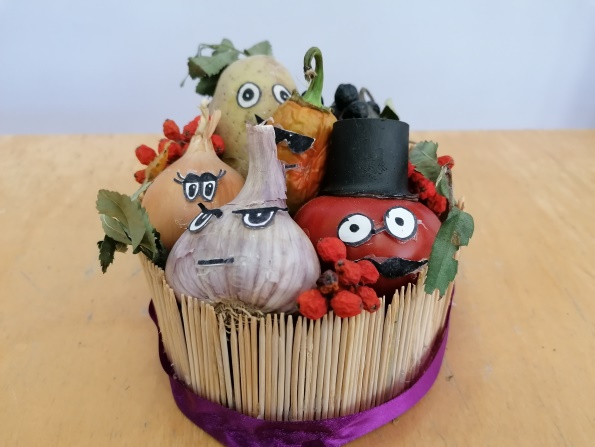 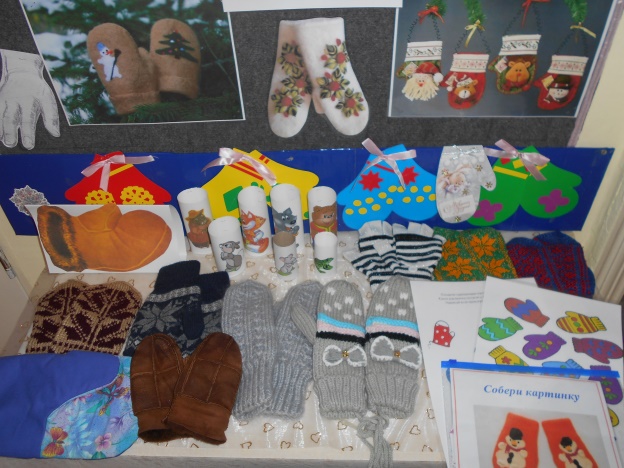 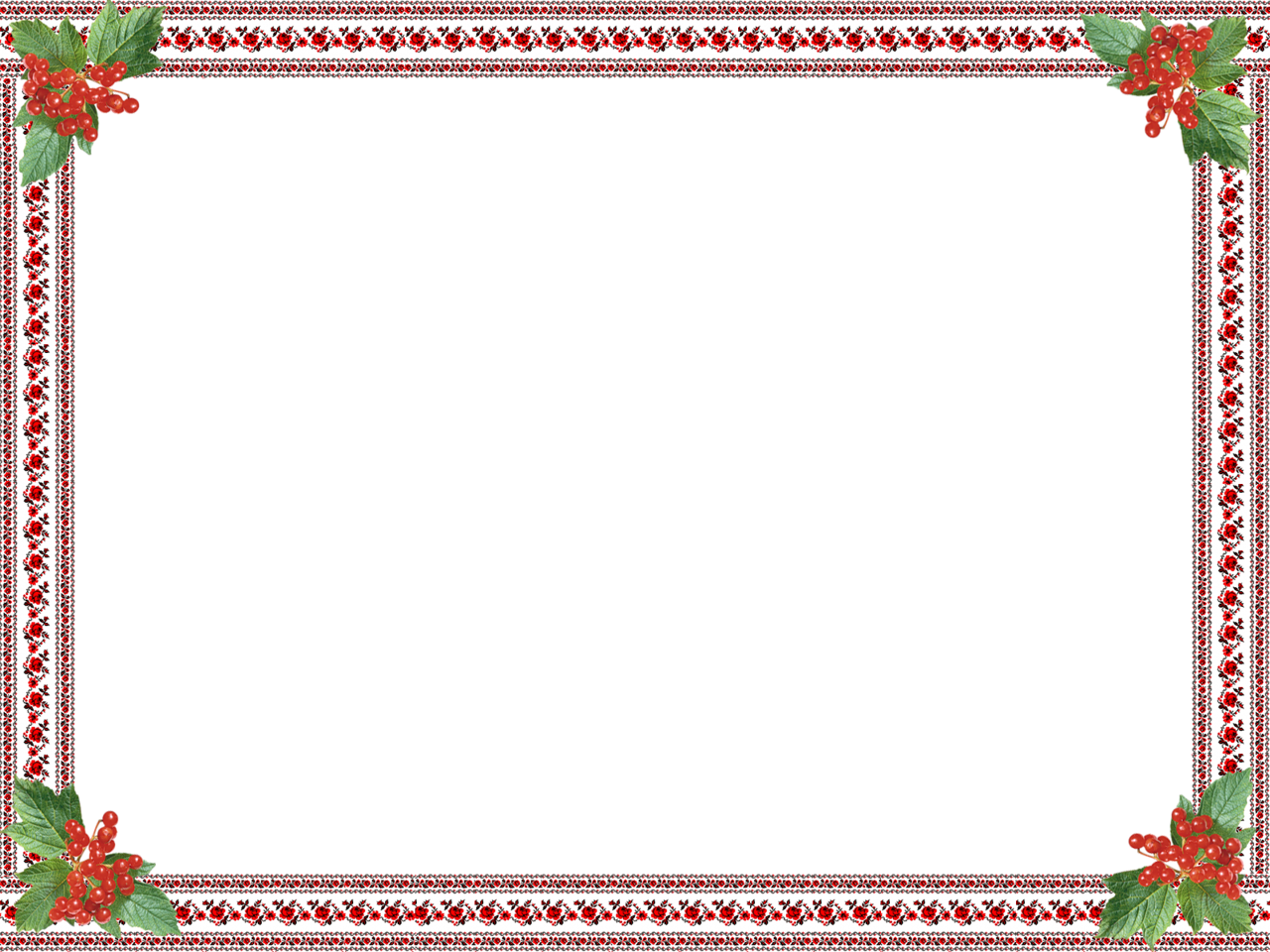 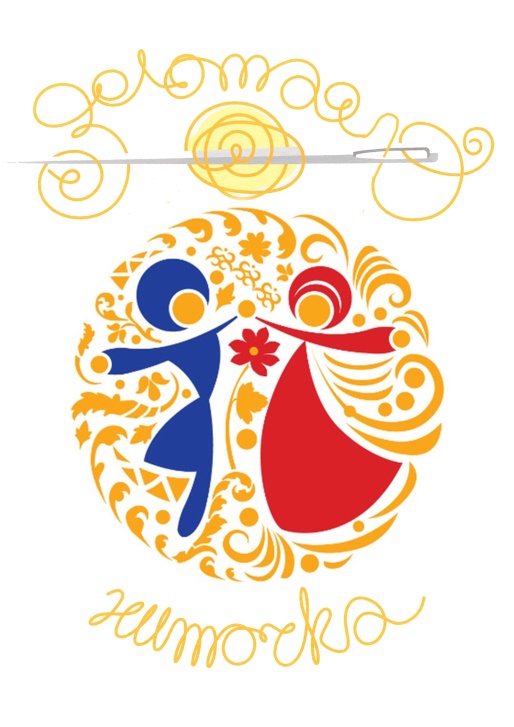 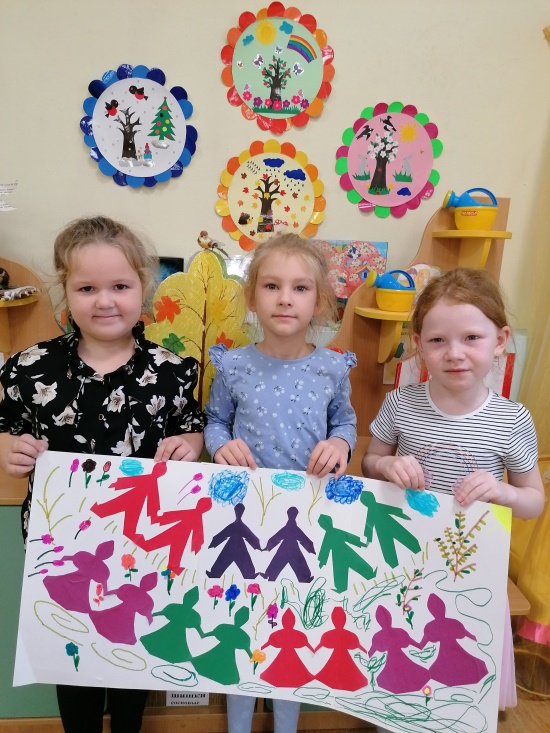 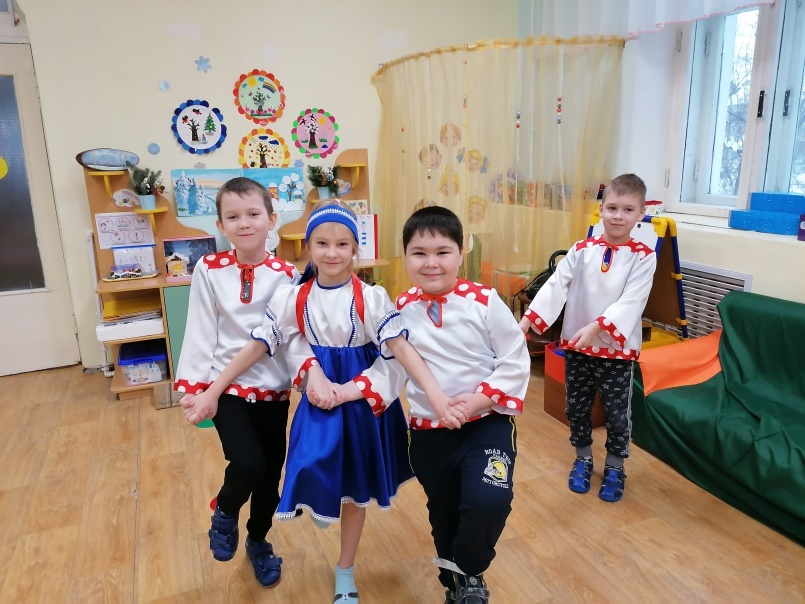 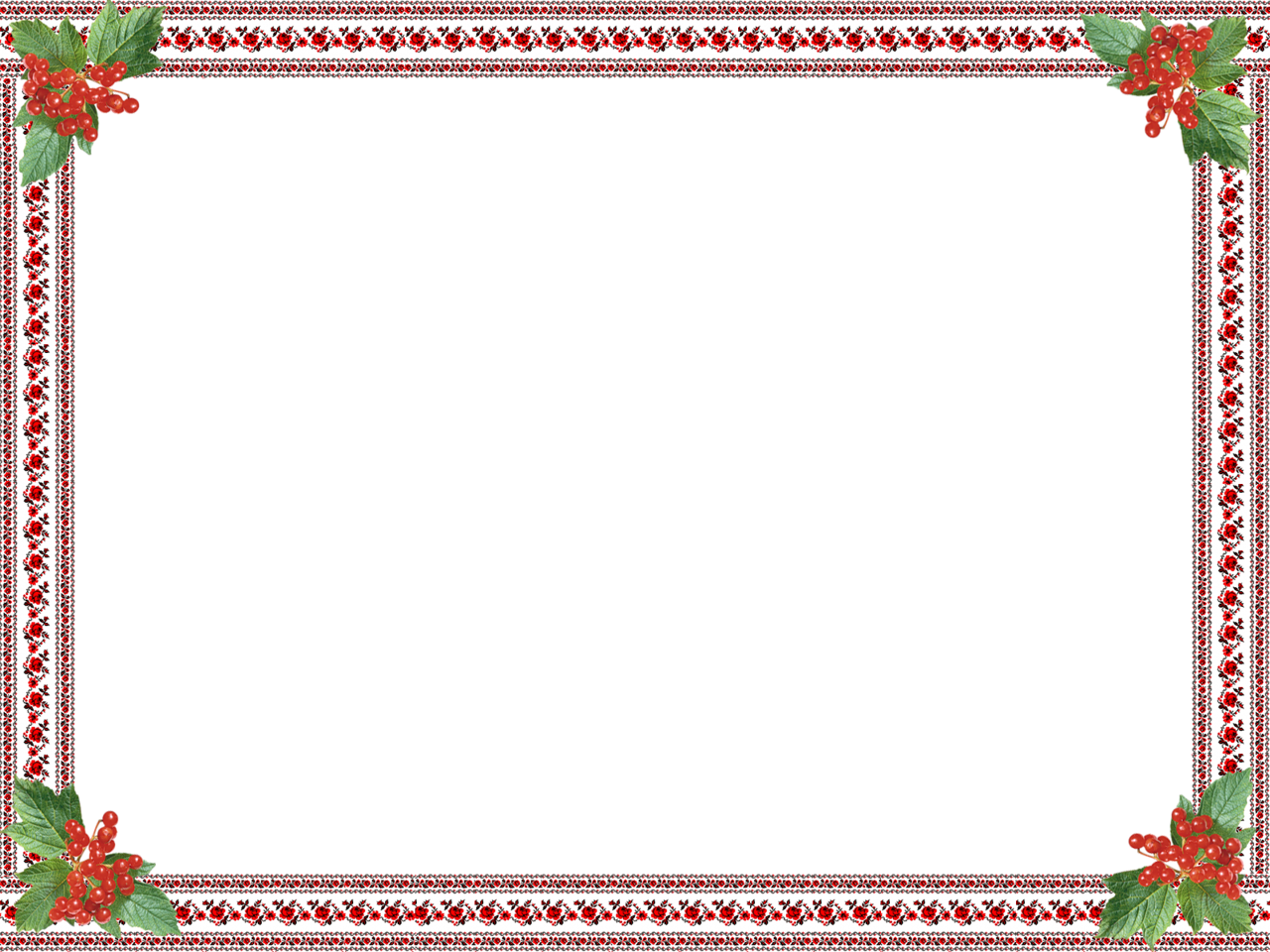 Спасибо за внимание